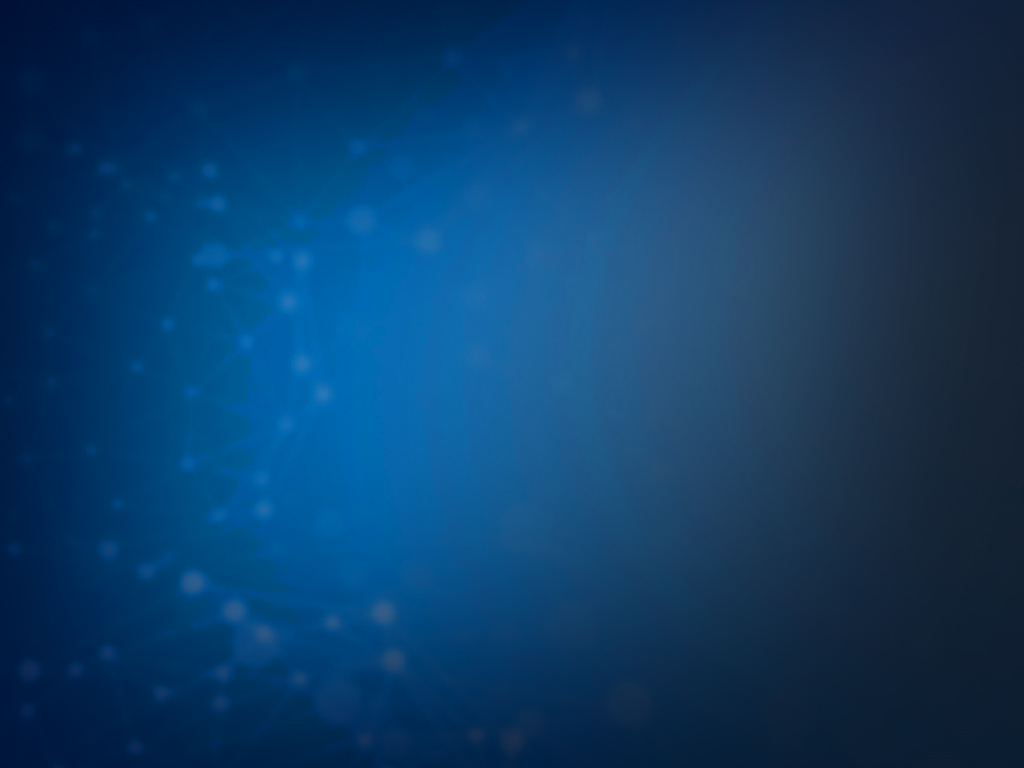 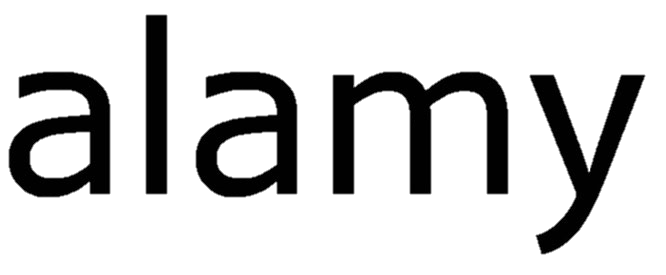 Images © Alamywww.alamy.com
Images used in powerpoint presentation are part of the presentation and not to be used out of context of the presentation, may not be used as stand-alone images unless to promote the presentation/event, and may not be resold in singular form or as part of an image library.  Images are © Alamy and presentation templates and content therein are © MISDA, any other usage requires written permission from both parties.
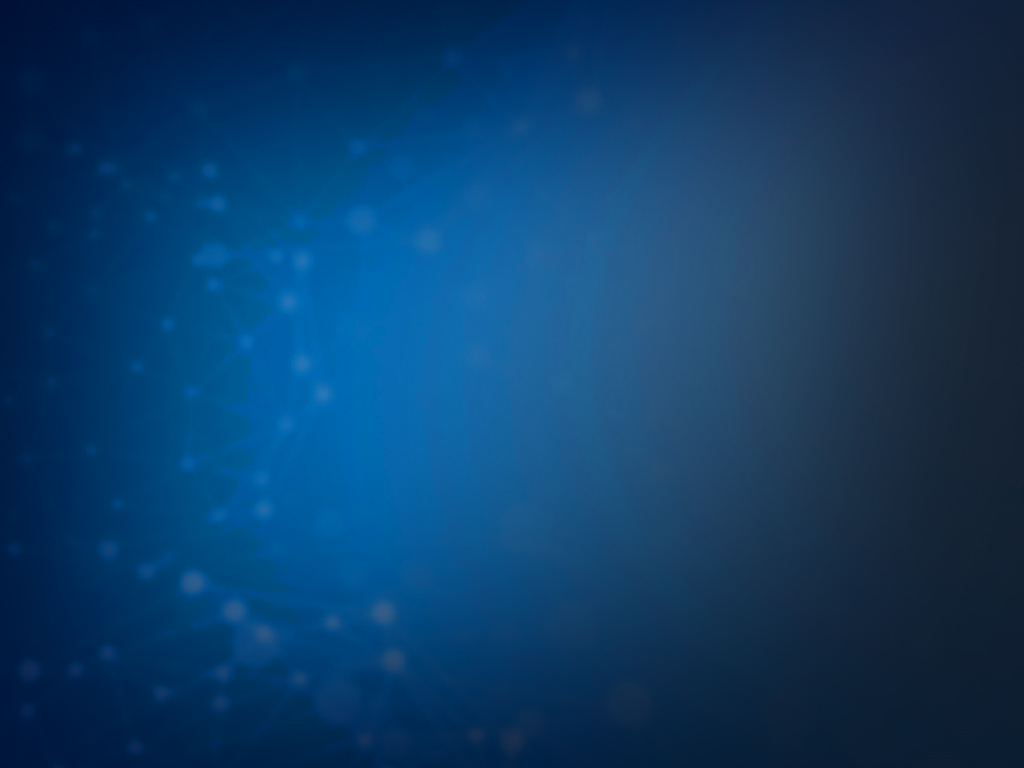 Scripture quotations used in Balanced Living PowerPoints are taken from Bibles in the Public Domain which have no USA copyright restrictions.  We have indicated which version each quotation is taken from as follows:
KJV - King James Version 
BBE - Bible in Basic English
WEB - World English Bible
DBY - Darby's Translation
Any scriptures not otherwise noted are the author's paraphrase of one of these versions.
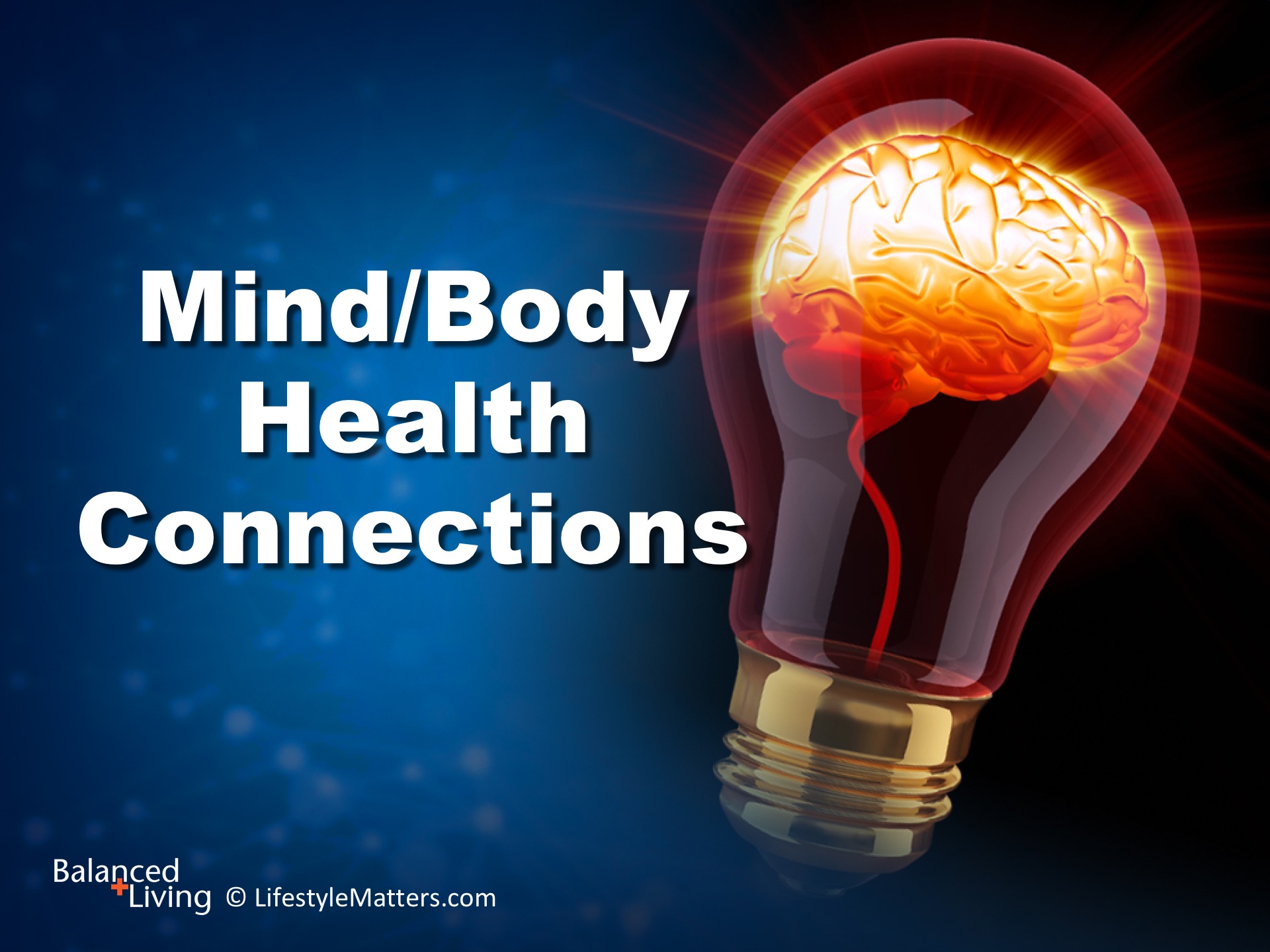 [Speaker Notes: Presenter: Please read and study the tract that accompanies this PowerPoint to prepare for this presentation. 

Science confirms the strong link between mind set and physical as well as mental health.

In this session we are exploring:  Read slide.]
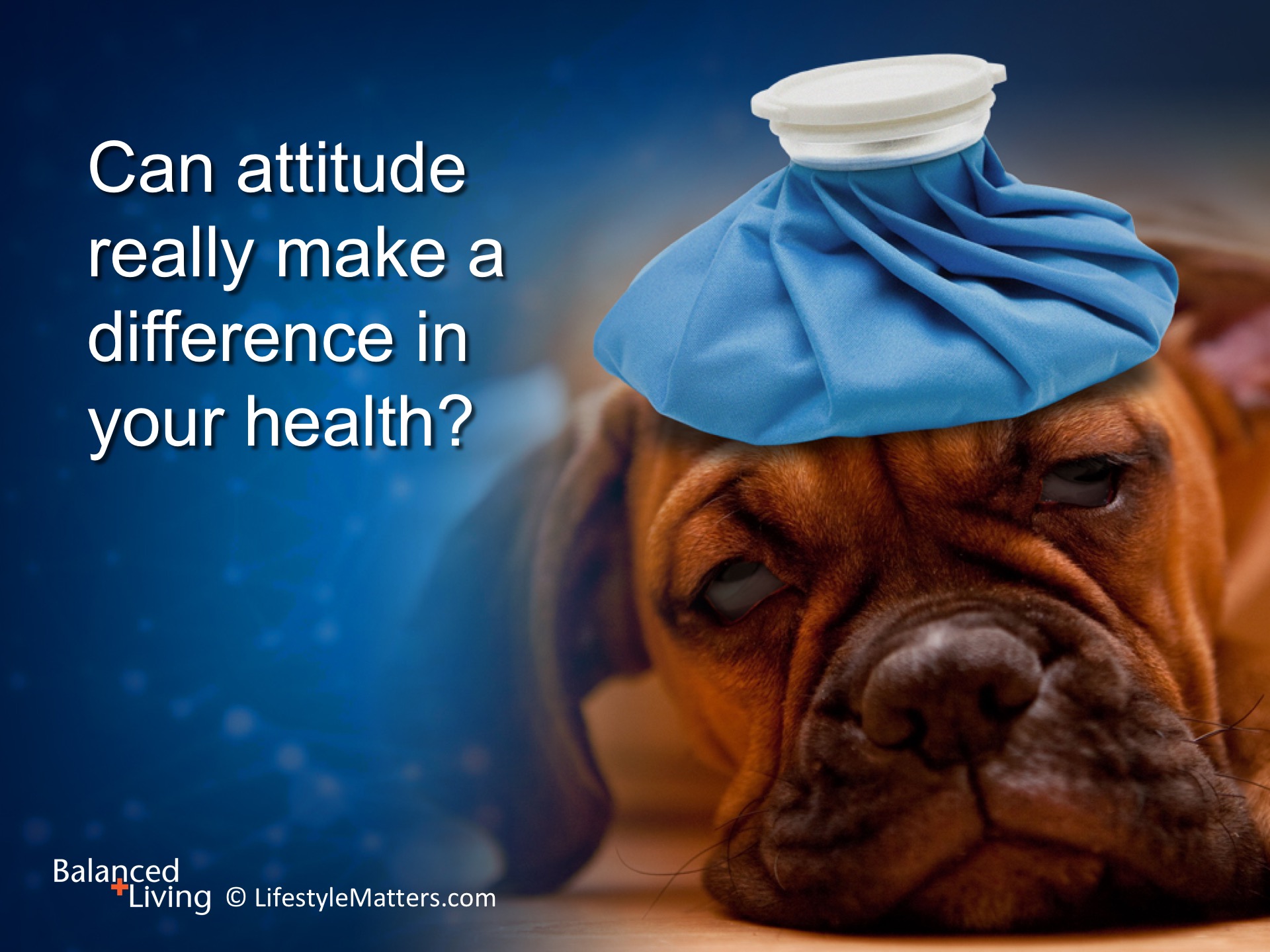 [Speaker Notes: Read slide.

“Attitude” can be defined as a person’s basic psychological state or “outlook” on life.

Someone once said that attitude is “the librarian of your past; the speaker of your present; and the prophet of your future.”  

Attitude affects everything—how we resolve the past, live in the present, and anticipate the future.]
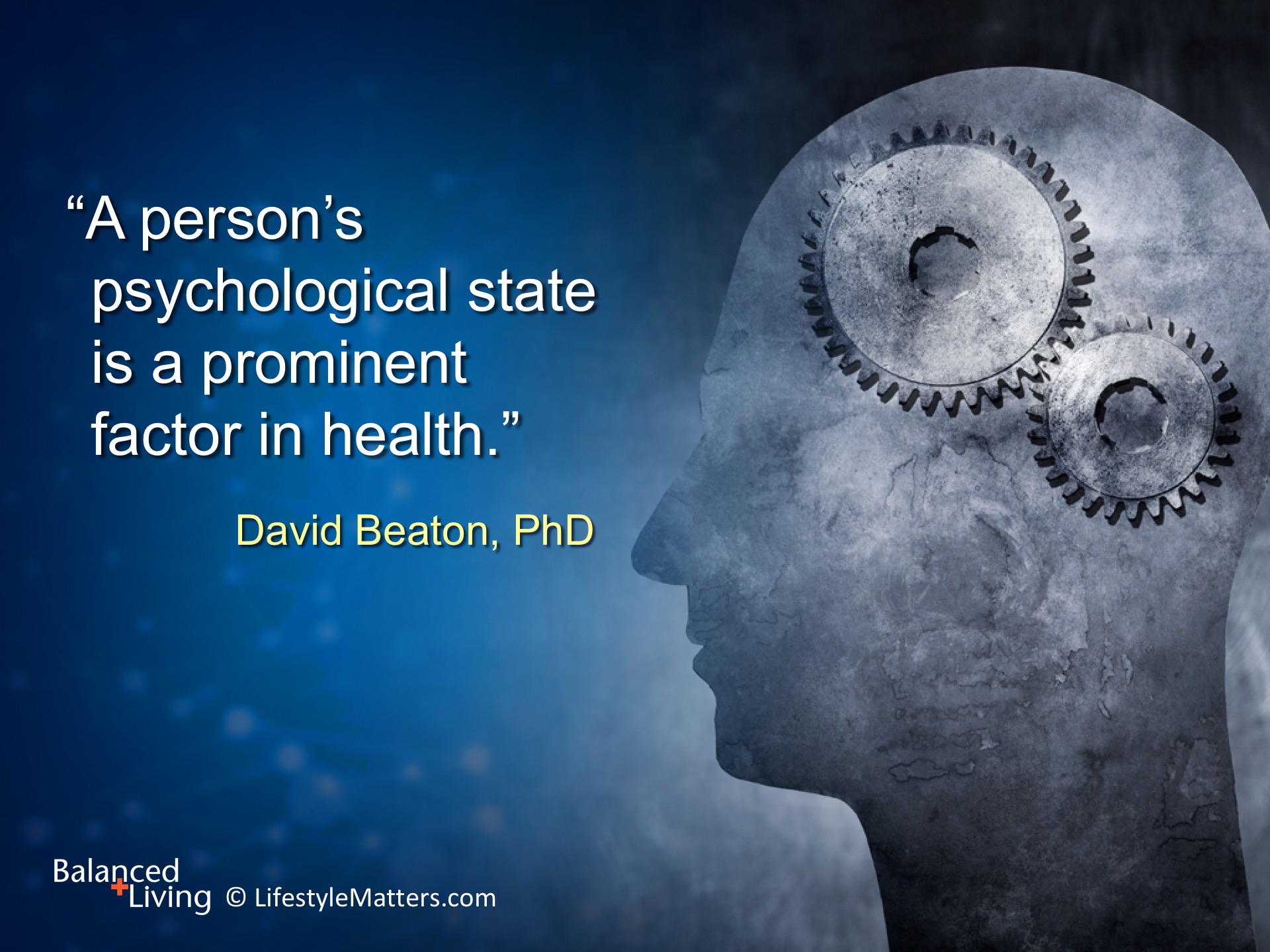 [Speaker Notes: It is well documented that: Read slide.]
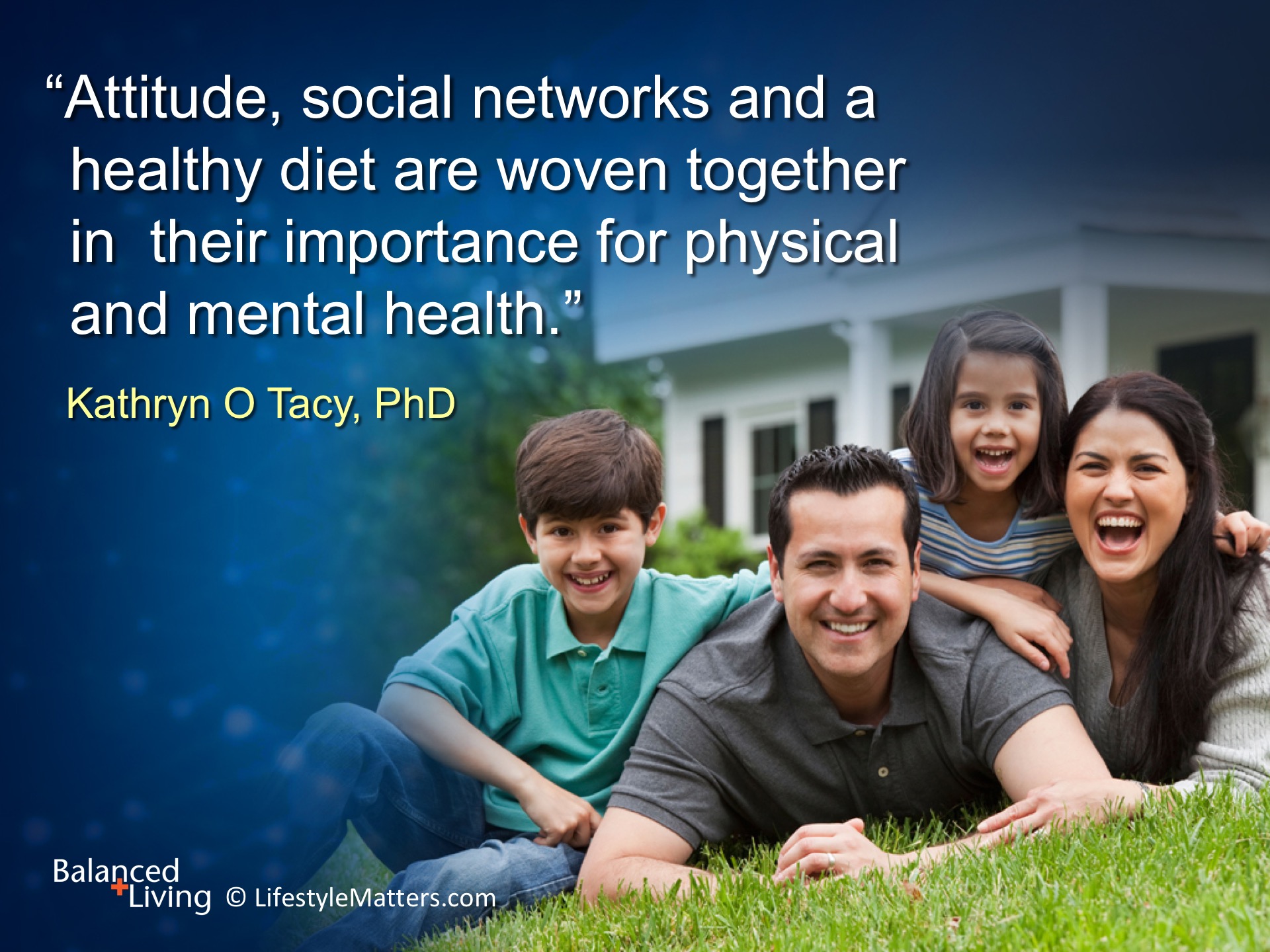 [Speaker Notes: Every part of us is connected.  We are not made up of isolated, disconnected pieces.  In the big picture: Read slide.]
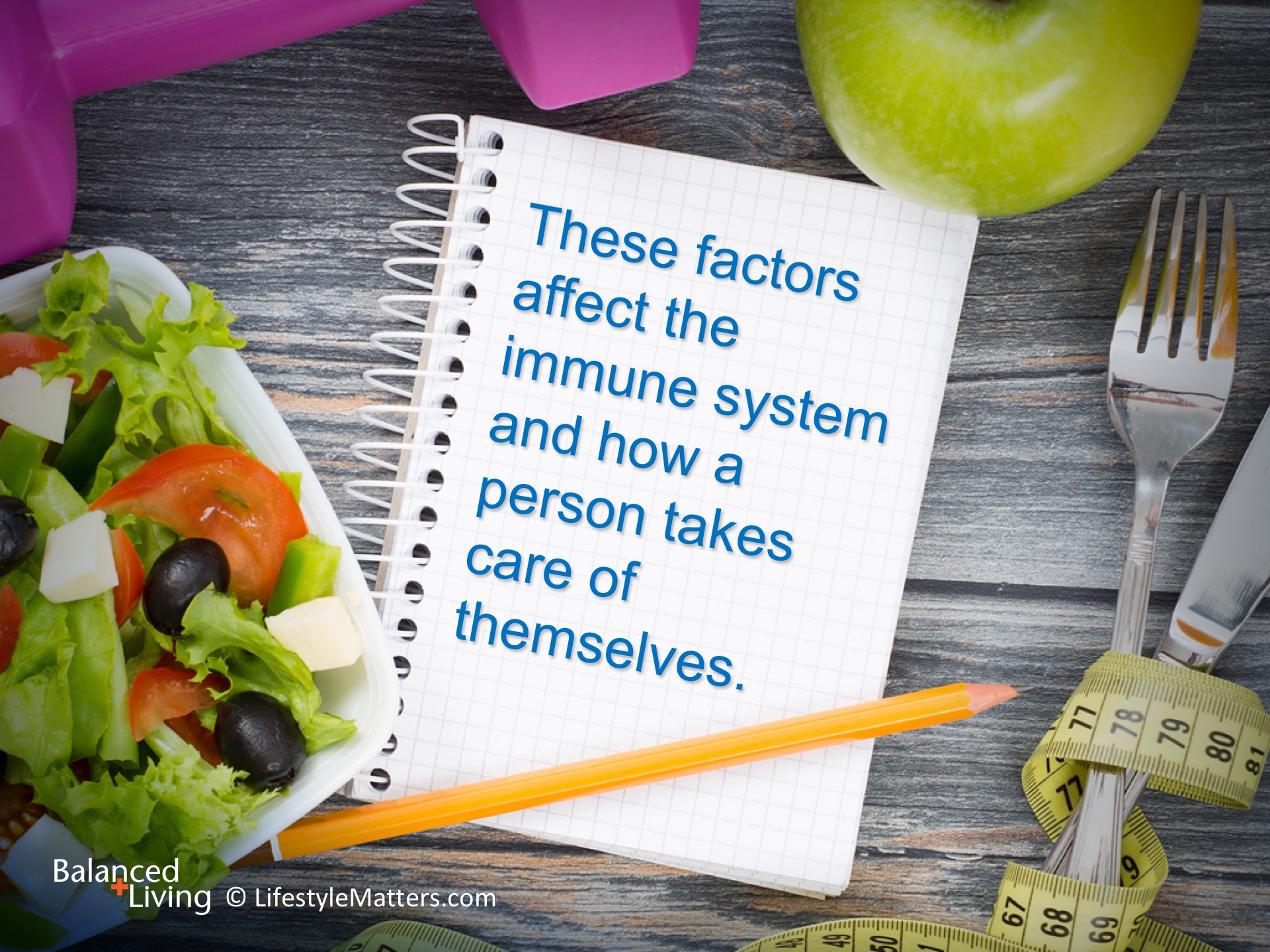 [Speaker Notes: Read slide.

“How a person takes care of themselves.”  This is an important point:

Chronic negativity and pessimism affect not only physical and mental health, but how much a person CARES about their health!

When you understand your true value, your health becomes more important.

How much CARE are you putting into your health right now?]
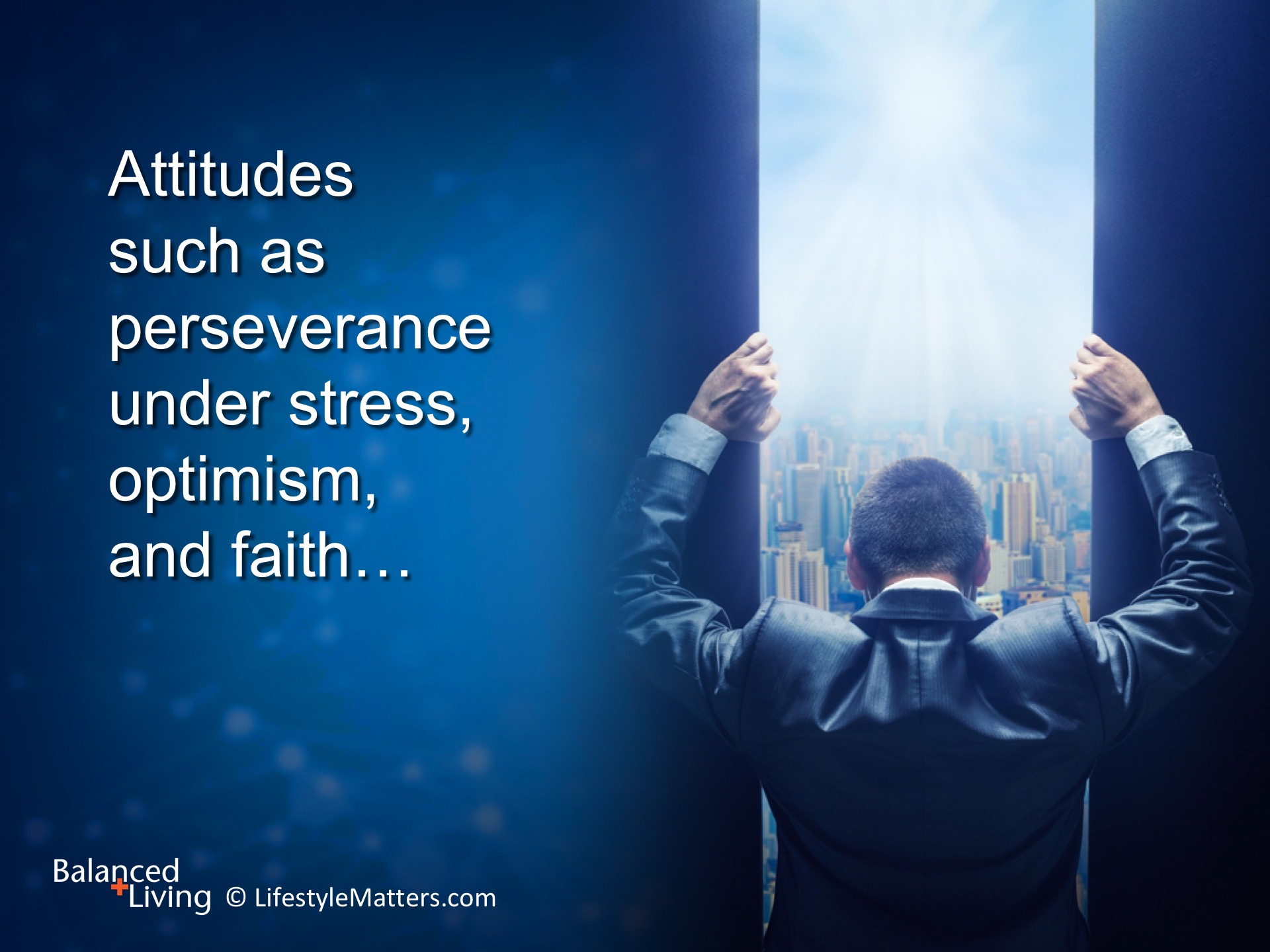 [Speaker Notes: Read slide.]
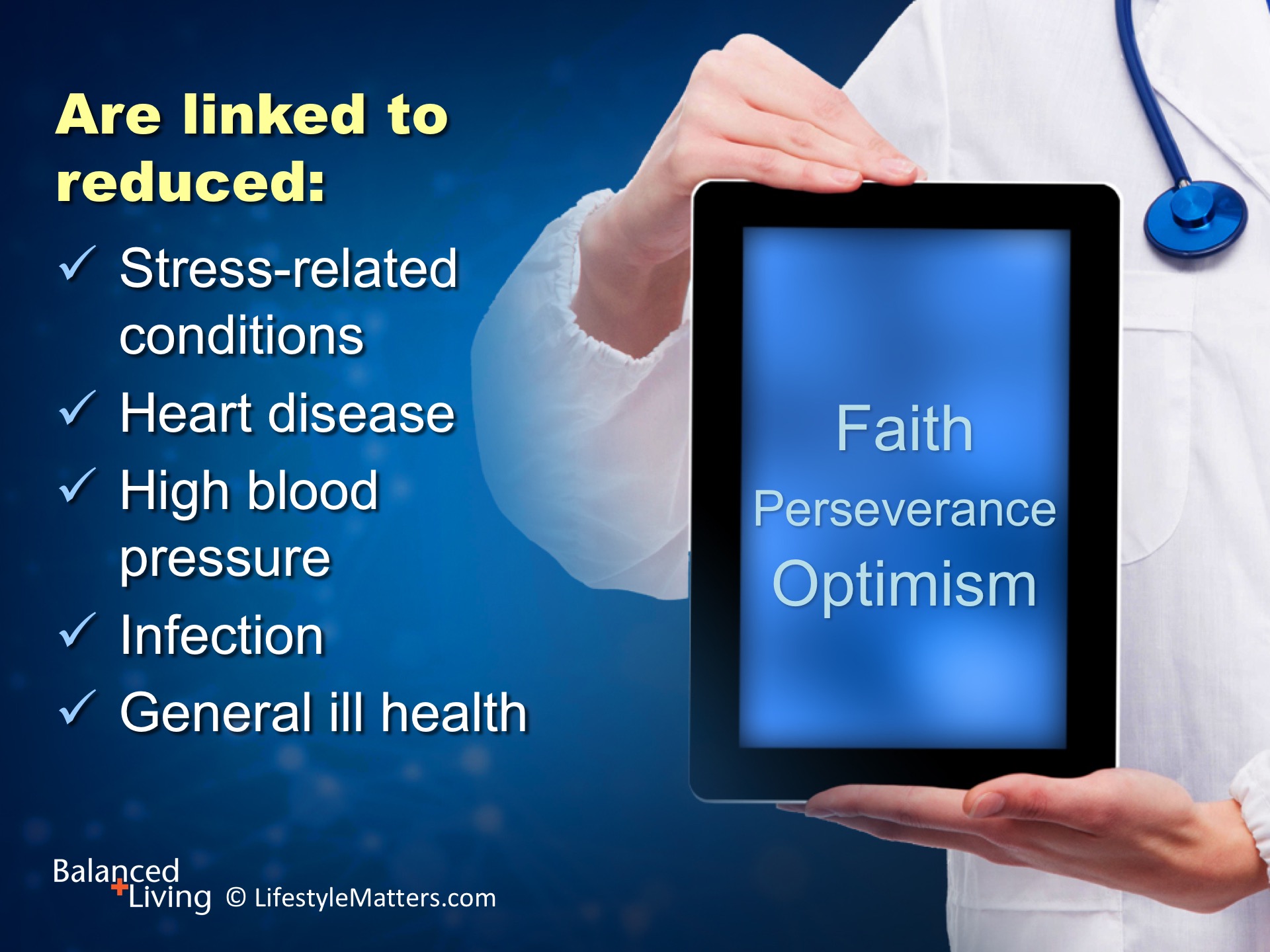 [Speaker Notes: Read slide.]
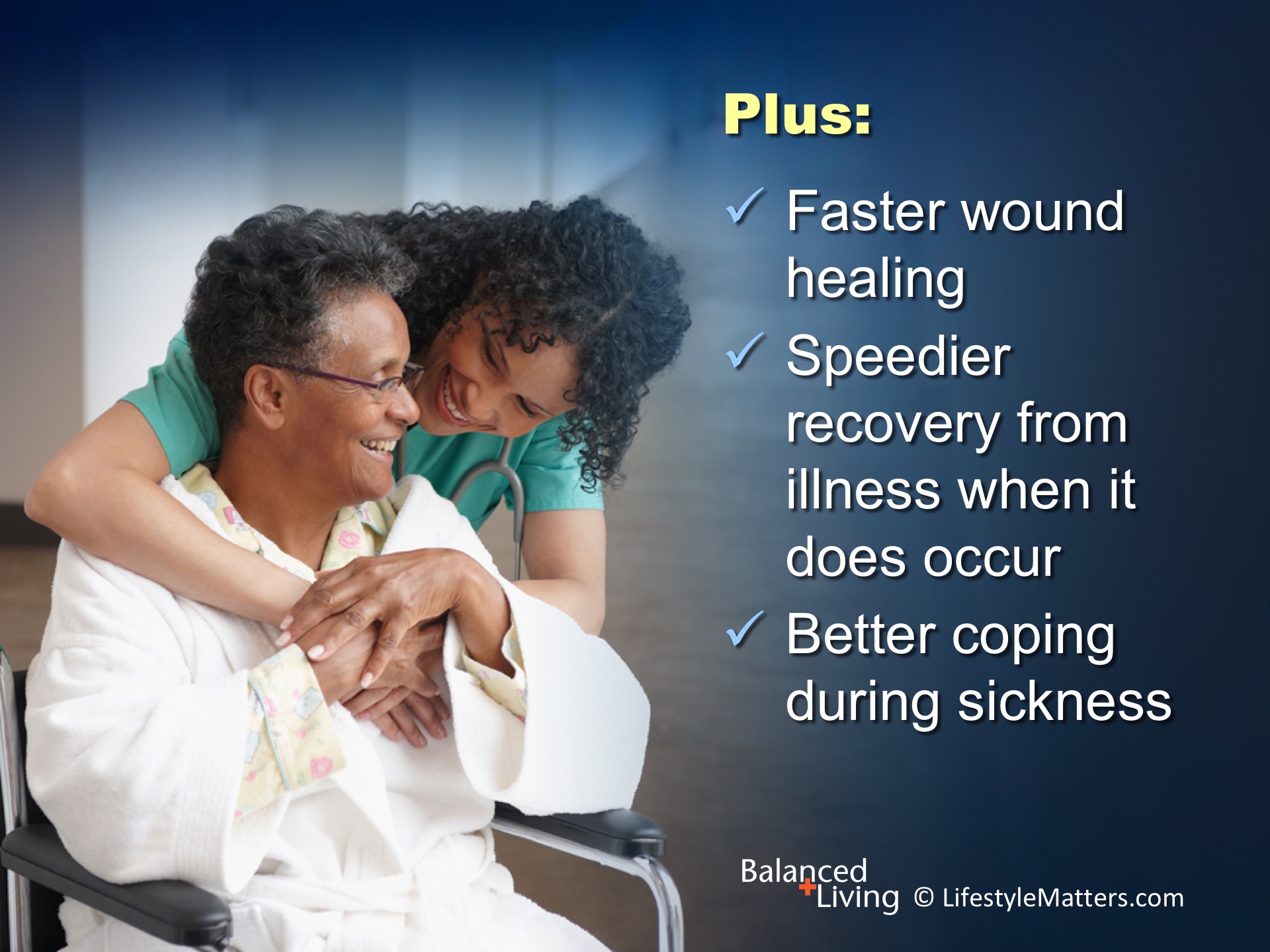 [Speaker Notes: Read slide.

Attitudes such as forgiveness, faith, optimism, perseverance under stress, and trust in God are linked with reduced risk for many maladies and countless stress-related conditions.  

In a world that wounds, there is a God who cares; has a plan, and who places infinite value on every human being.  

Whatever situation you are in right now, you are unique, special, and have potential.]
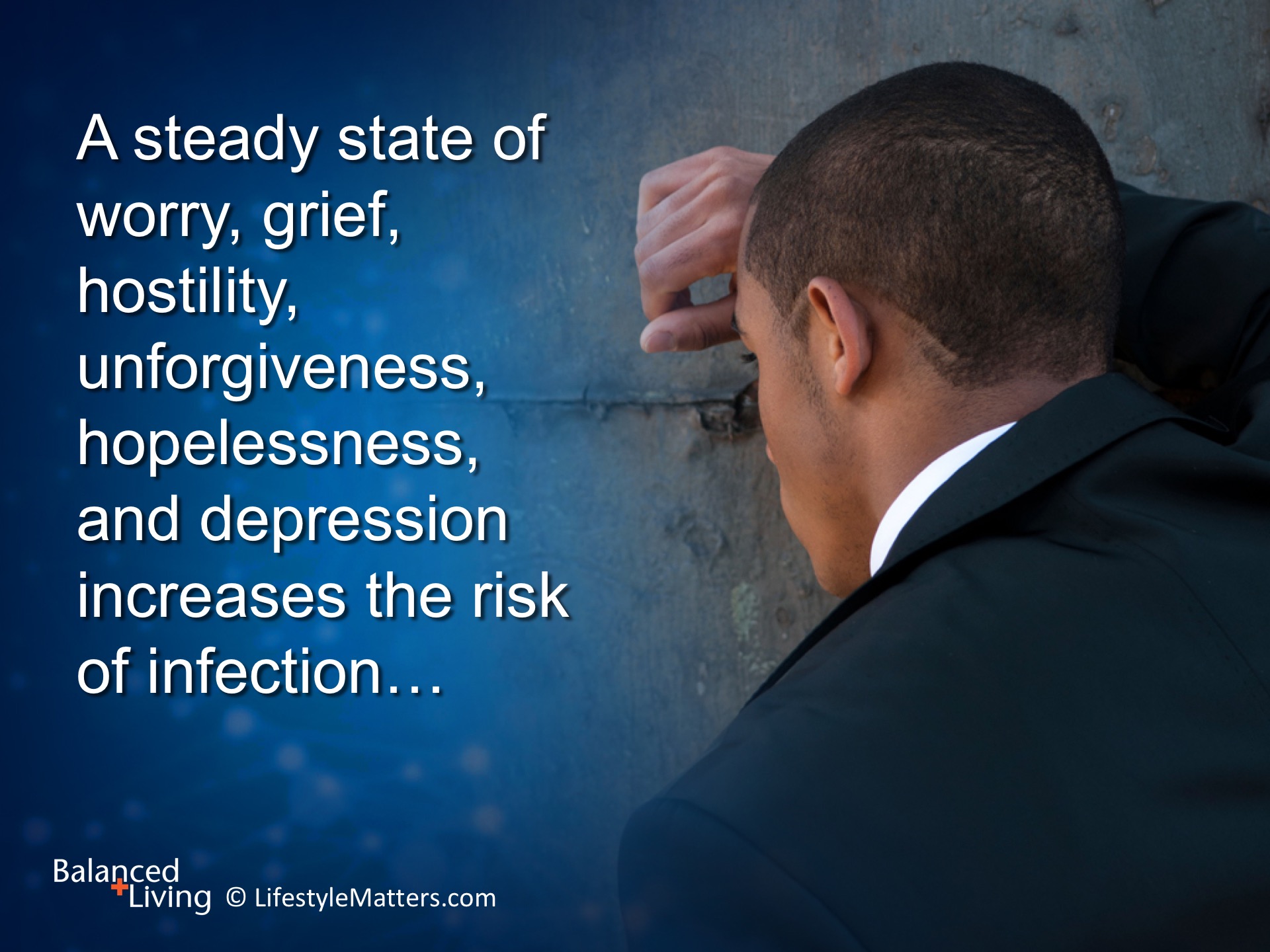 [Speaker Notes: Read slide.]
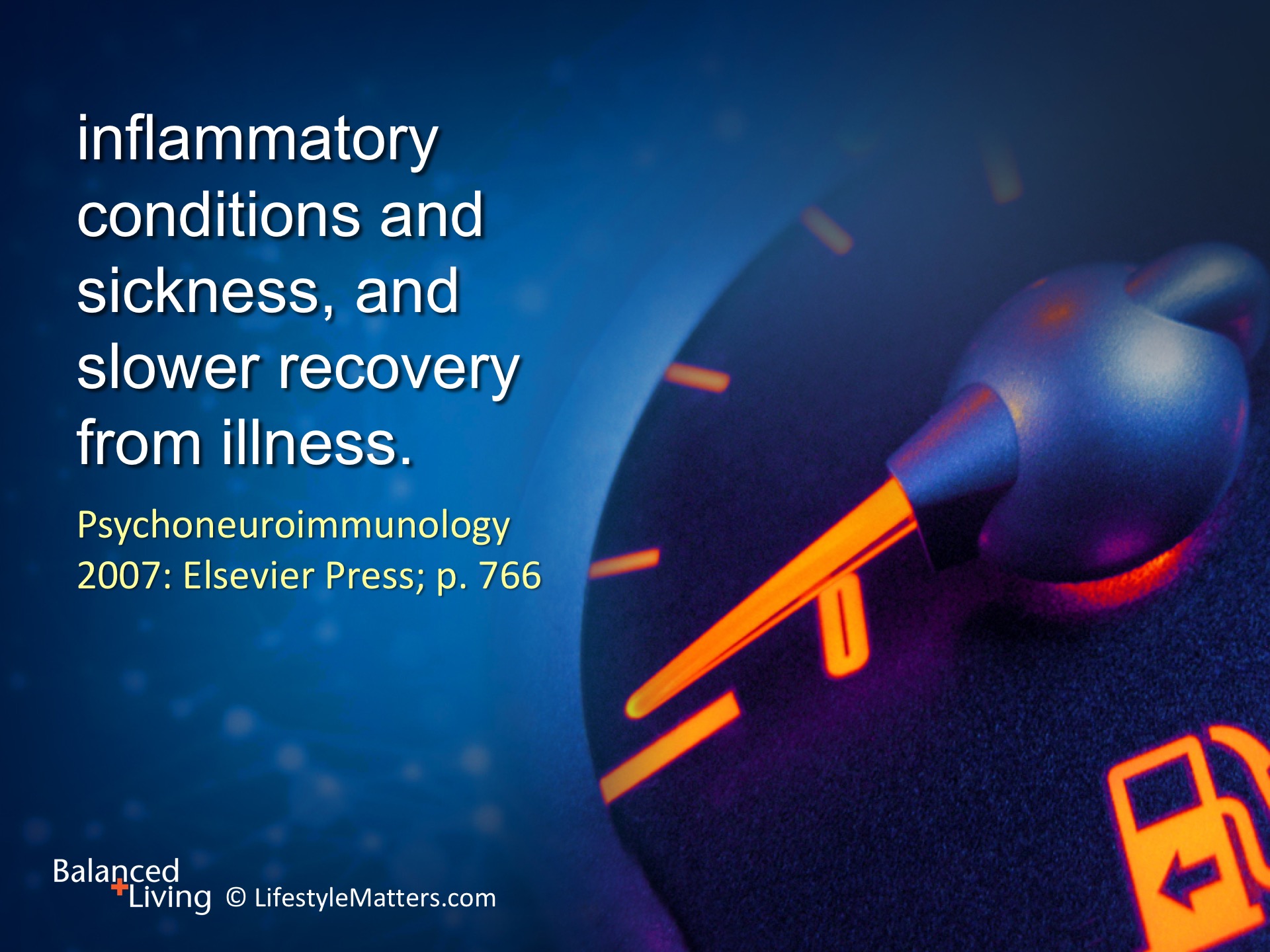 [Speaker Notes: Read slide.

Mental states and patterns of thinking can actually become so automatic we don’t even think about them.  

But your body “hears” those steady negative messages.

The stress and immune systems respond by becoming over-or-underactive, resulting in various chronic conditions, including addiction.]
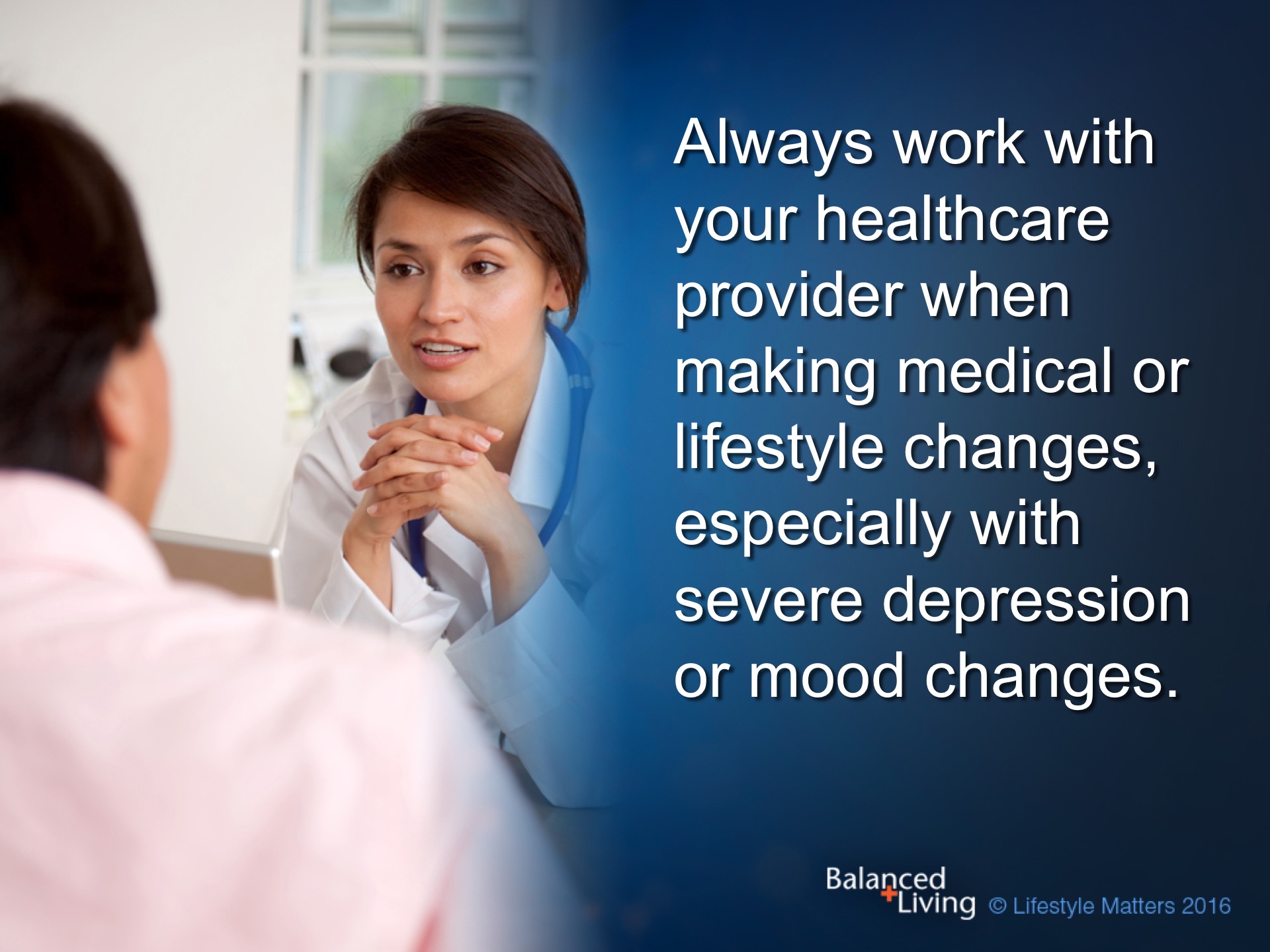 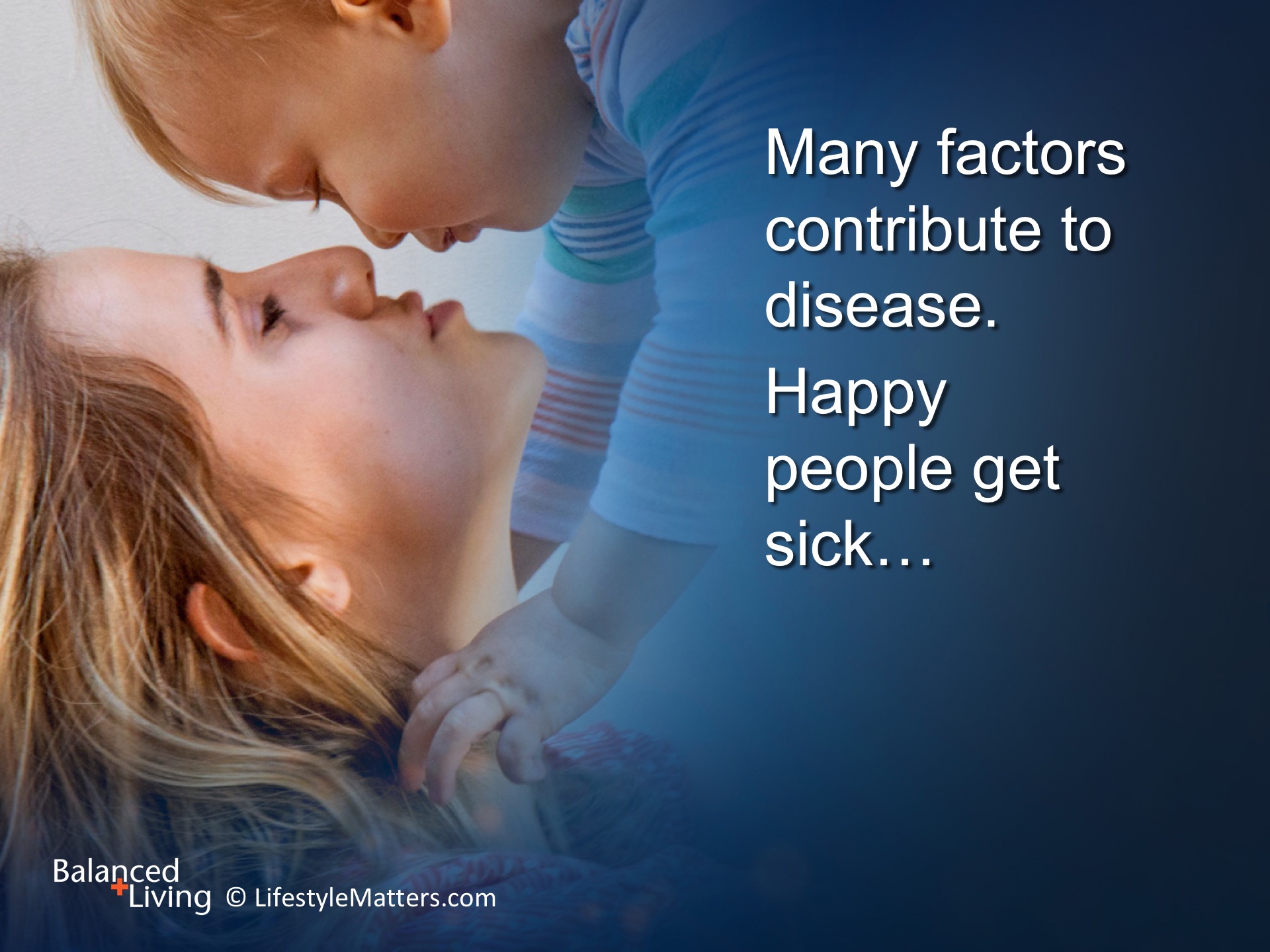 [Speaker Notes: In the big picture we also understand that: Read slide.

Yes, positive, perky people get sick, and critical, crabby people might live a long time.

Even so, why is attitude and mind set vitally important for good health and coping with challenges when they do occur?  (wait for response)

(Note: Solutions-based thinking; better health outcomes; reduced depression during challenges; better coping; less isolation or substance abuse, etc.)]
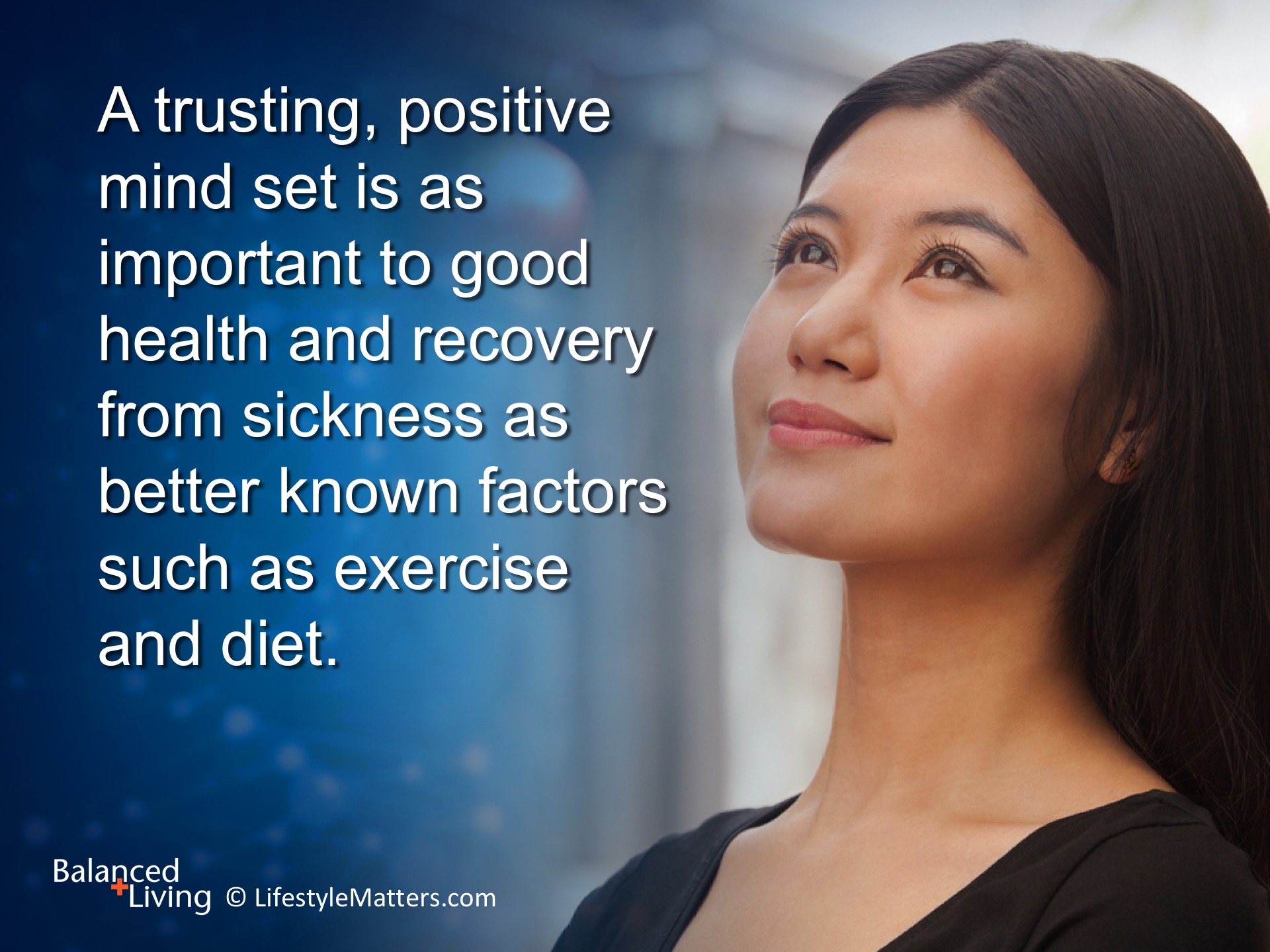 [Speaker Notes: Read slide.]
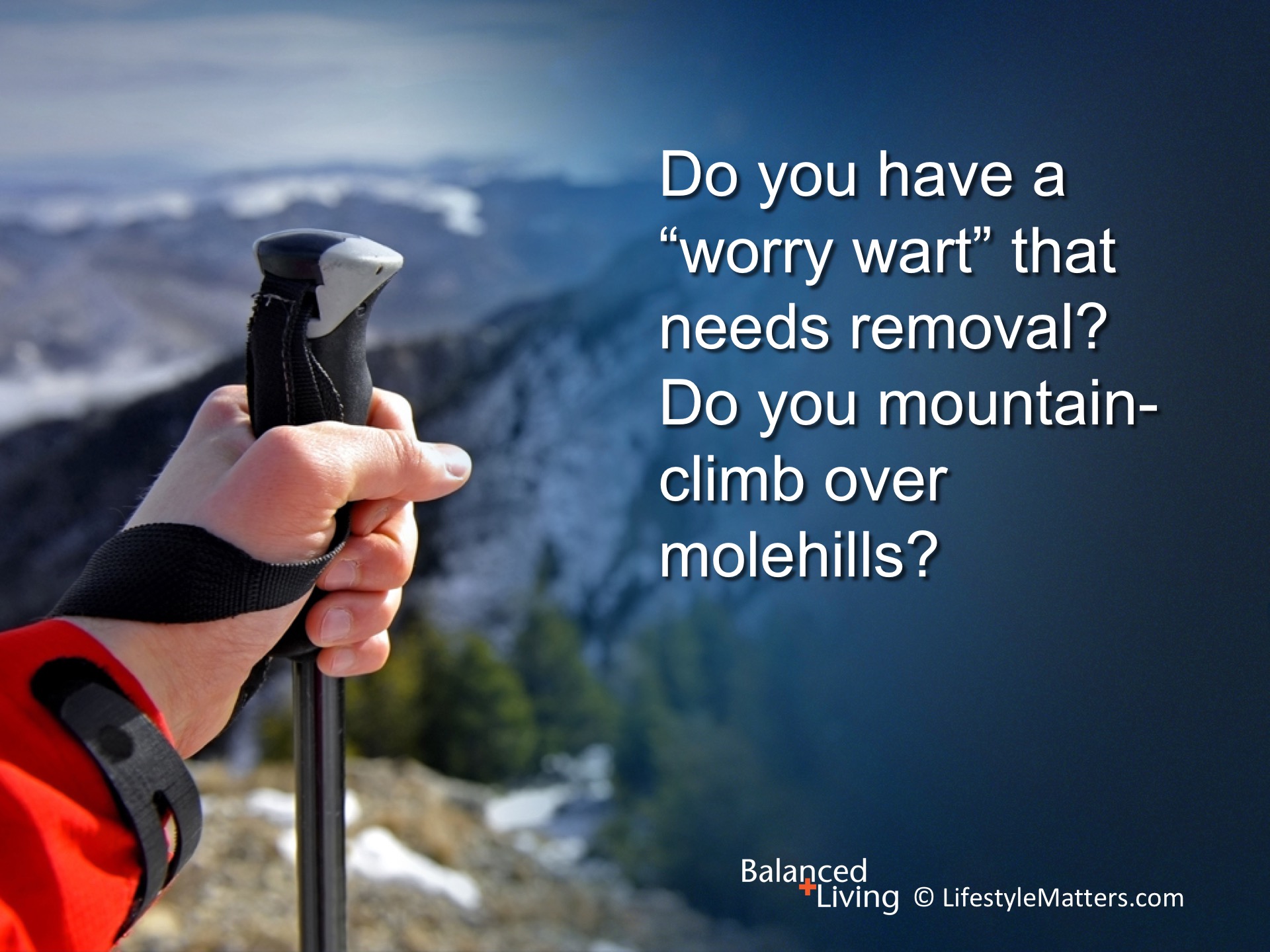 [Speaker Notes: Read slide.

A healthy mind set does not mean ignoring the existence of problems.

A healthy mind set does not require the absence of problems, otherwise no one would have it!  

Experiencing a healthy mind set requires a change in how we think about and approach the problems that do exist in our lives.]
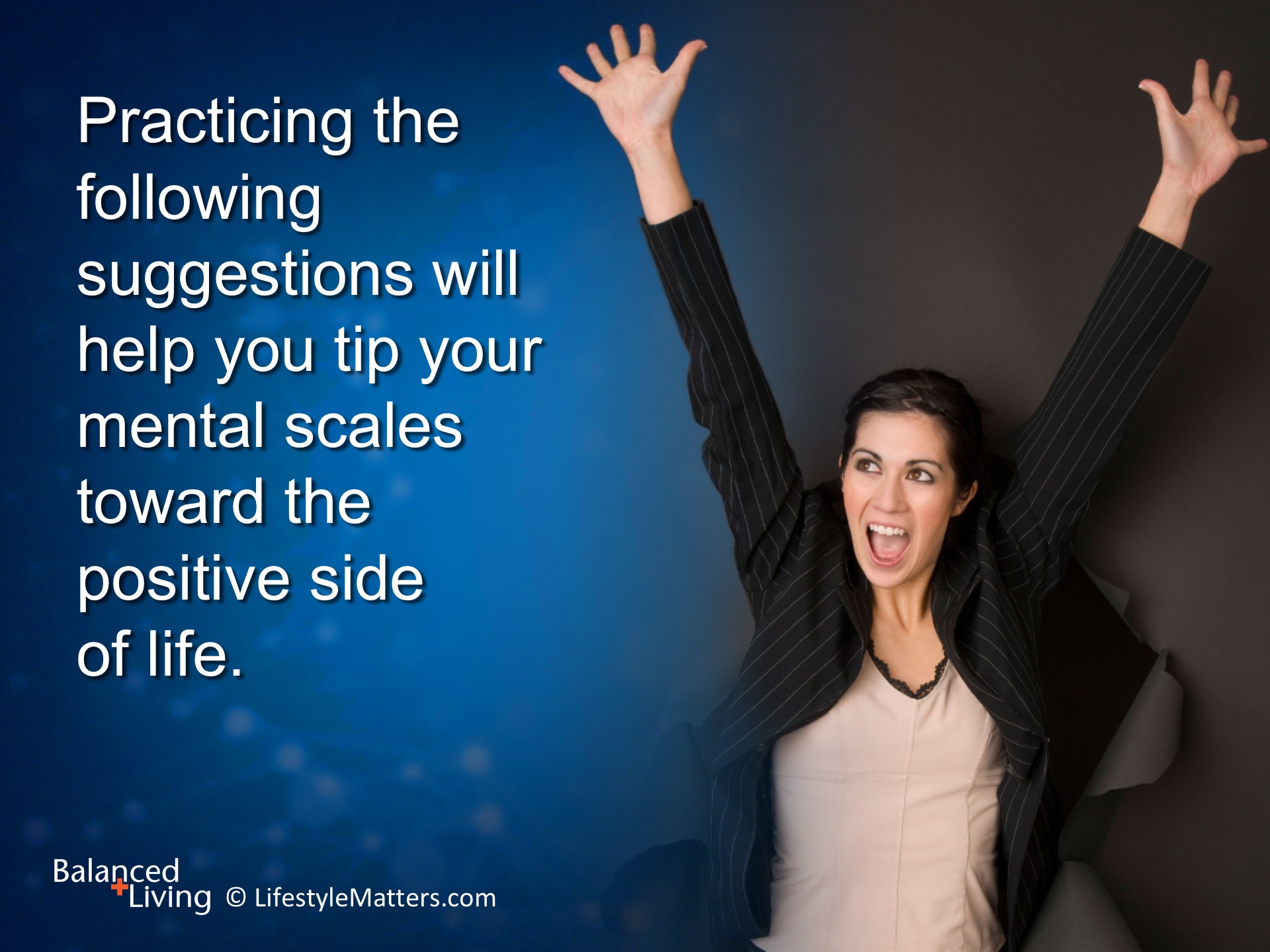 [Speaker Notes: Read slide.

I like to call this process developing “attitudinal disciplines” to guide my thinking instead of untrustworthy feelings and impulses.]
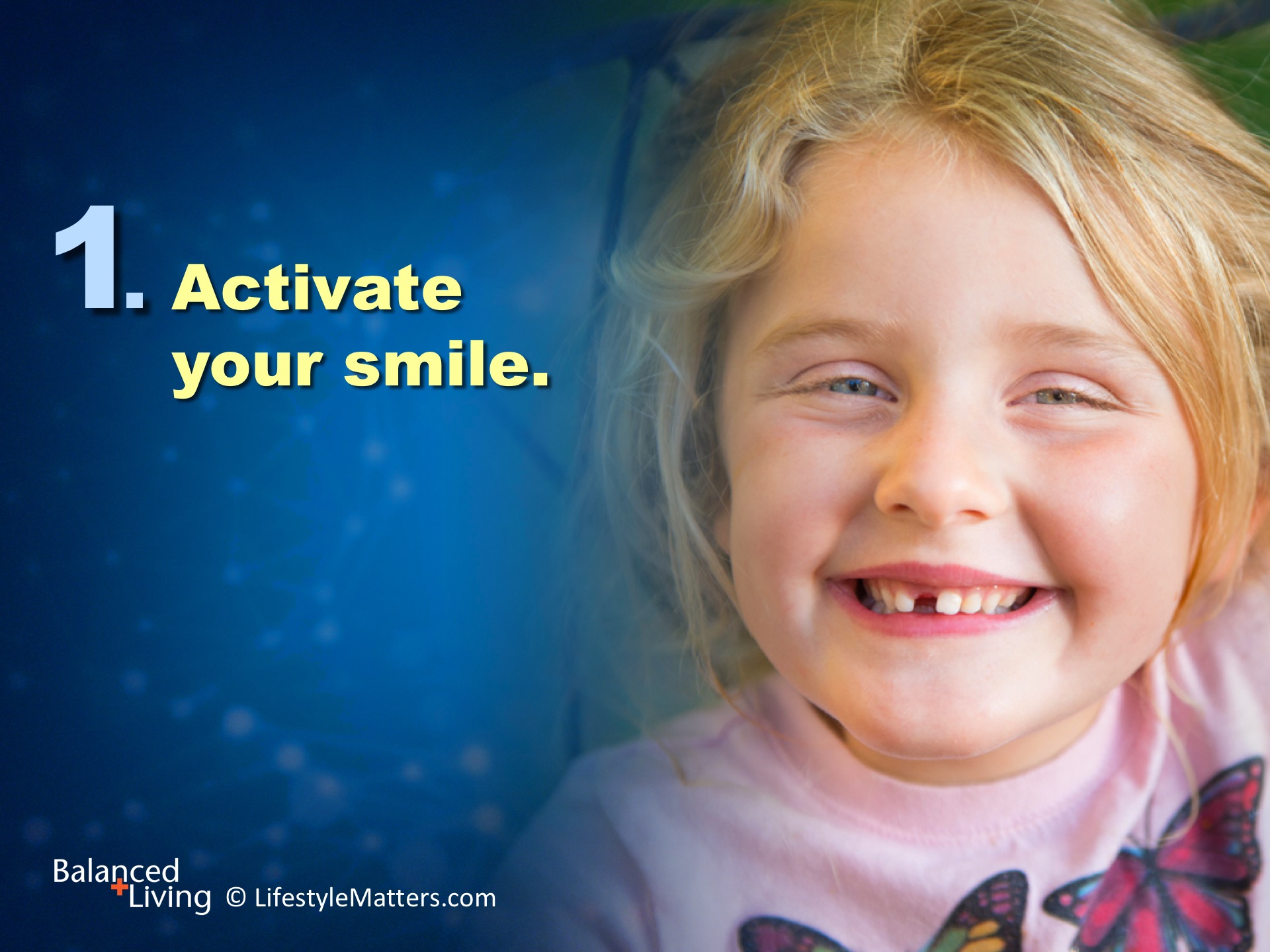 [Speaker Notes: Read slide.

Let’s try this one—(smile and wait for response)

No one is suggesting that we smile inappropriately in the midst of a crisis.

But would you agree with me that intentionally adopting a pleasant face and smiling more often is a choice that can bring much joy into our own lives as well as the lives of others?]
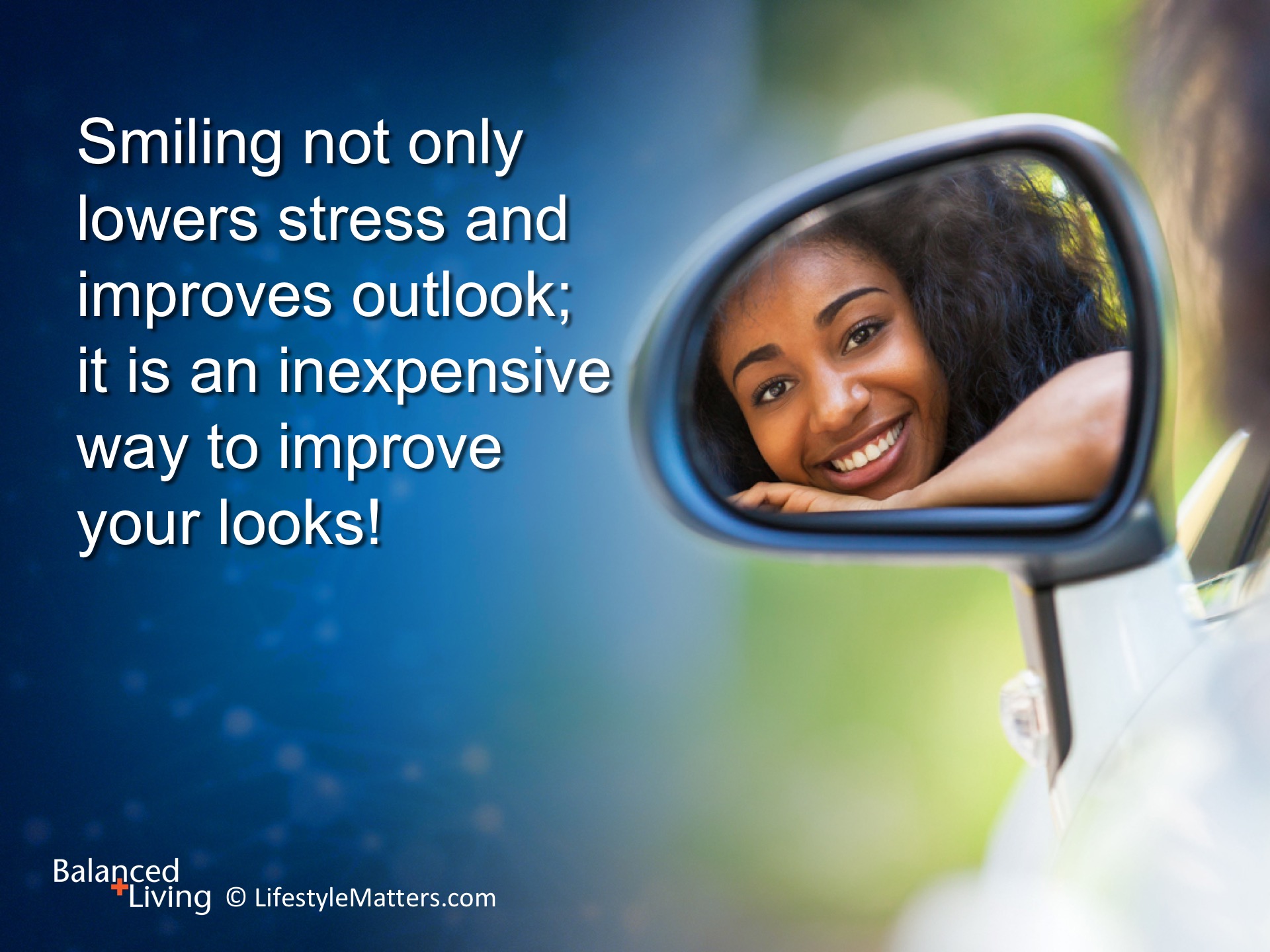 [Speaker Notes: Read slide.

The amazing fact is that adopting a pleasant expression and smiling more actually lowers circulating stress hormones!

(Speaker:  “It sure lowers my stress hormones when you smile at me!)]
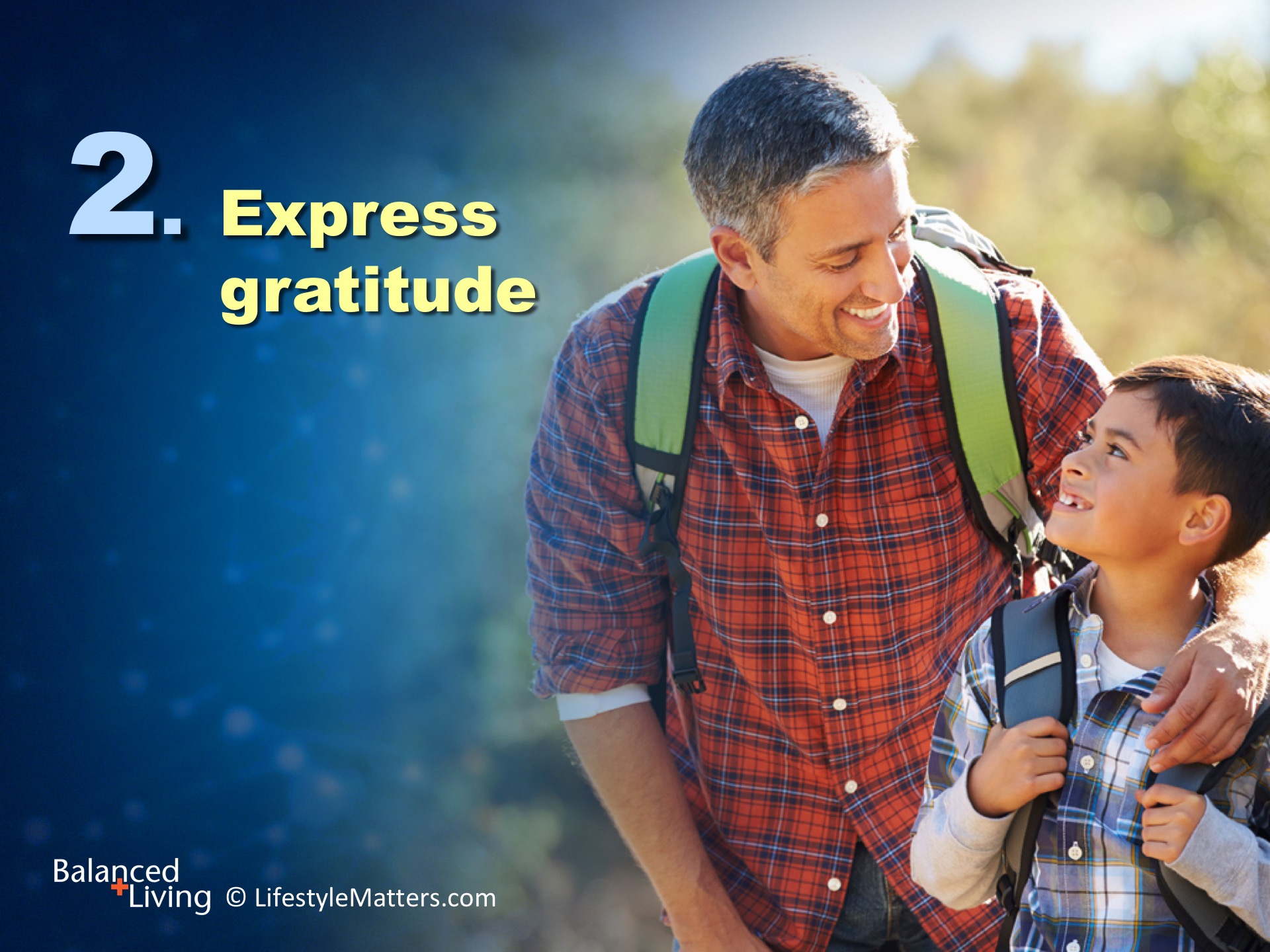 [Speaker Notes: Read slide.

People who focus on blessings instead of burdens tend to live longer, healthier lives, have stronger bones, fewer heart attacks, and lower blood pressure.]
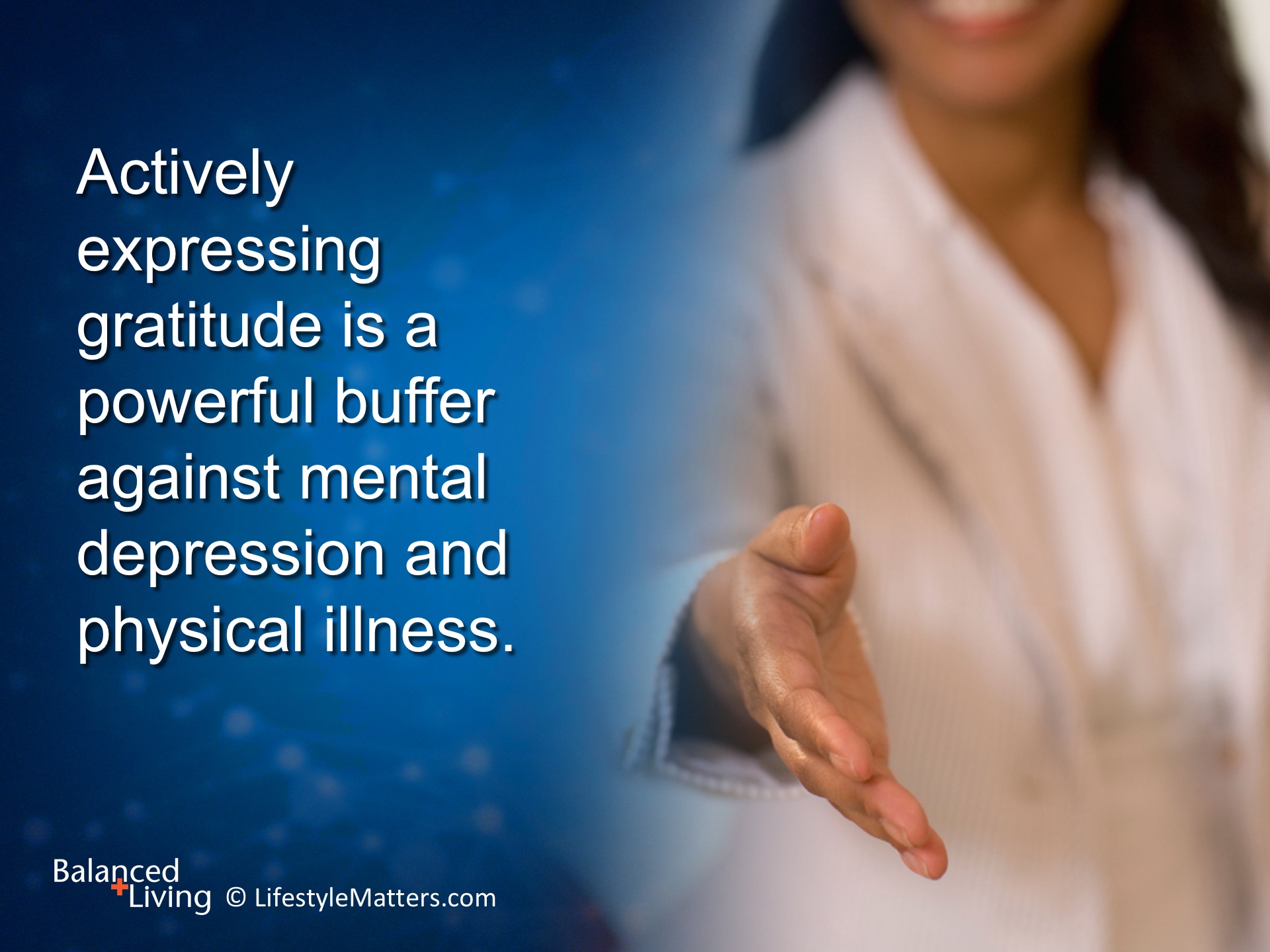 [Speaker Notes: Read slide.

Mentally rehearsing or writing a list of daily blessings is a simple but surprising source of calm; it actually boosts problem-solving and lowers stress.

Have you experienced this effect? 

This type of thinking is more natural for some than for others, but fortunately practice strengthens this mind set.

One strategy is to start your day writing down 5 things that you are thankful for. It really is powerful medicine.

What comes to mind that are you thankful for right now?  (wait for response)]
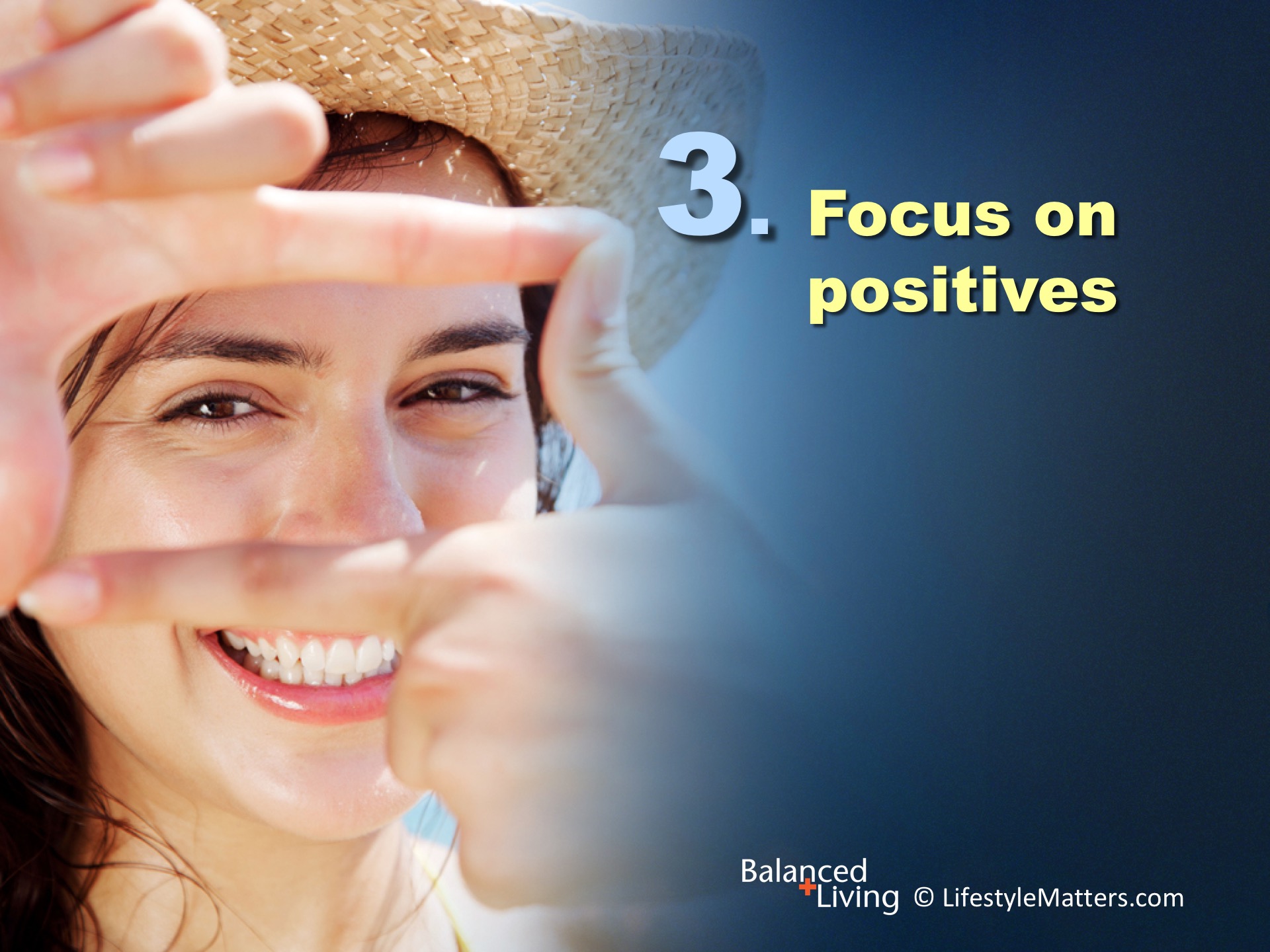 [Speaker Notes: Read slide.

Continually ruminating over negatives dampens the brain’s problem-solving ability.

Try re-framing the situation.

 Ask yourself: What are the bright spots, blessings, and lessons I am learning?]
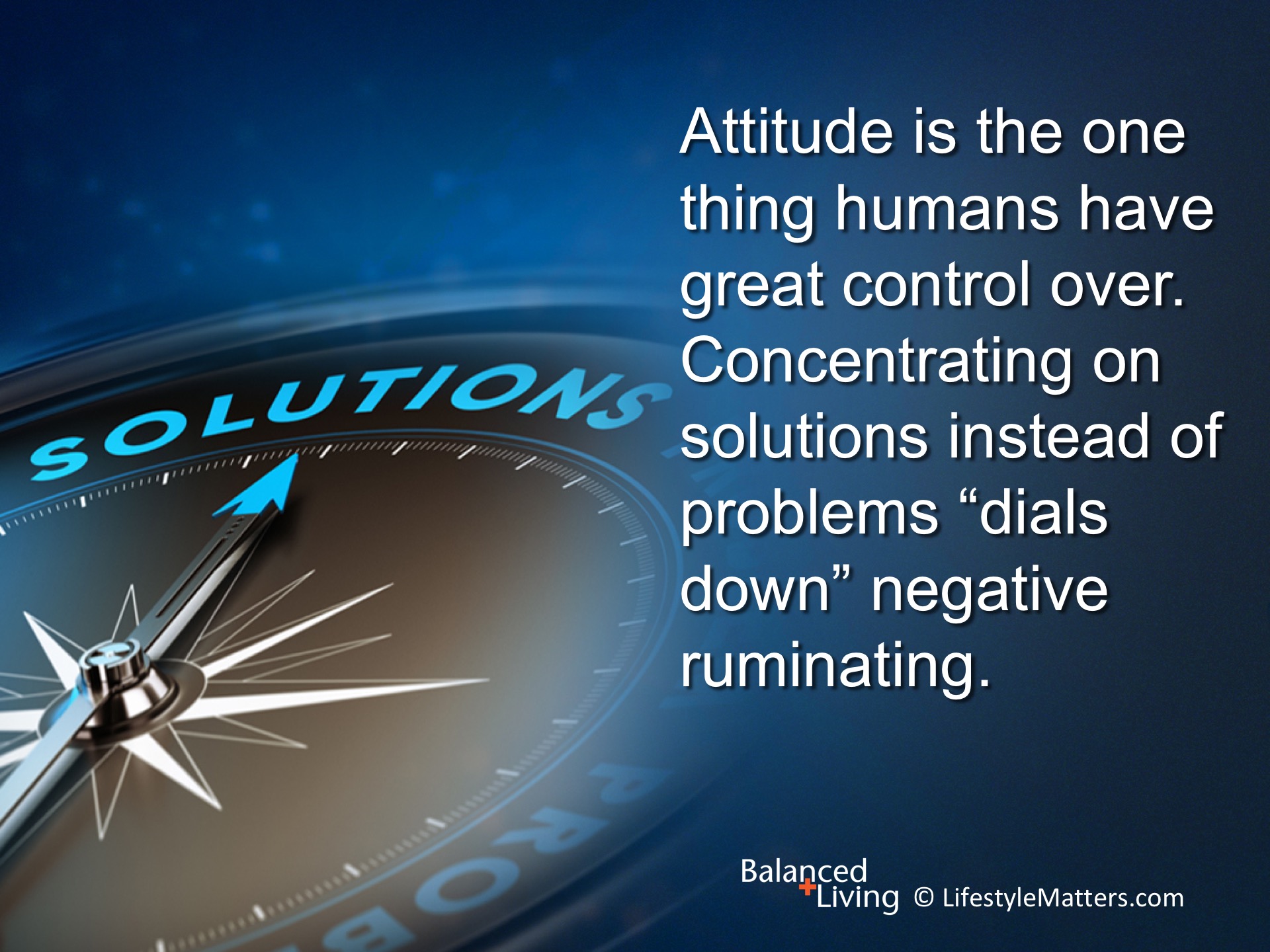 [Speaker Notes: Read slide.

Have you found yourself “stuck” in a negative loop of worry?

Repeating God’s promises is a great way to break dead end thinking.

(Share a favorite promise or ask for someone to share)]
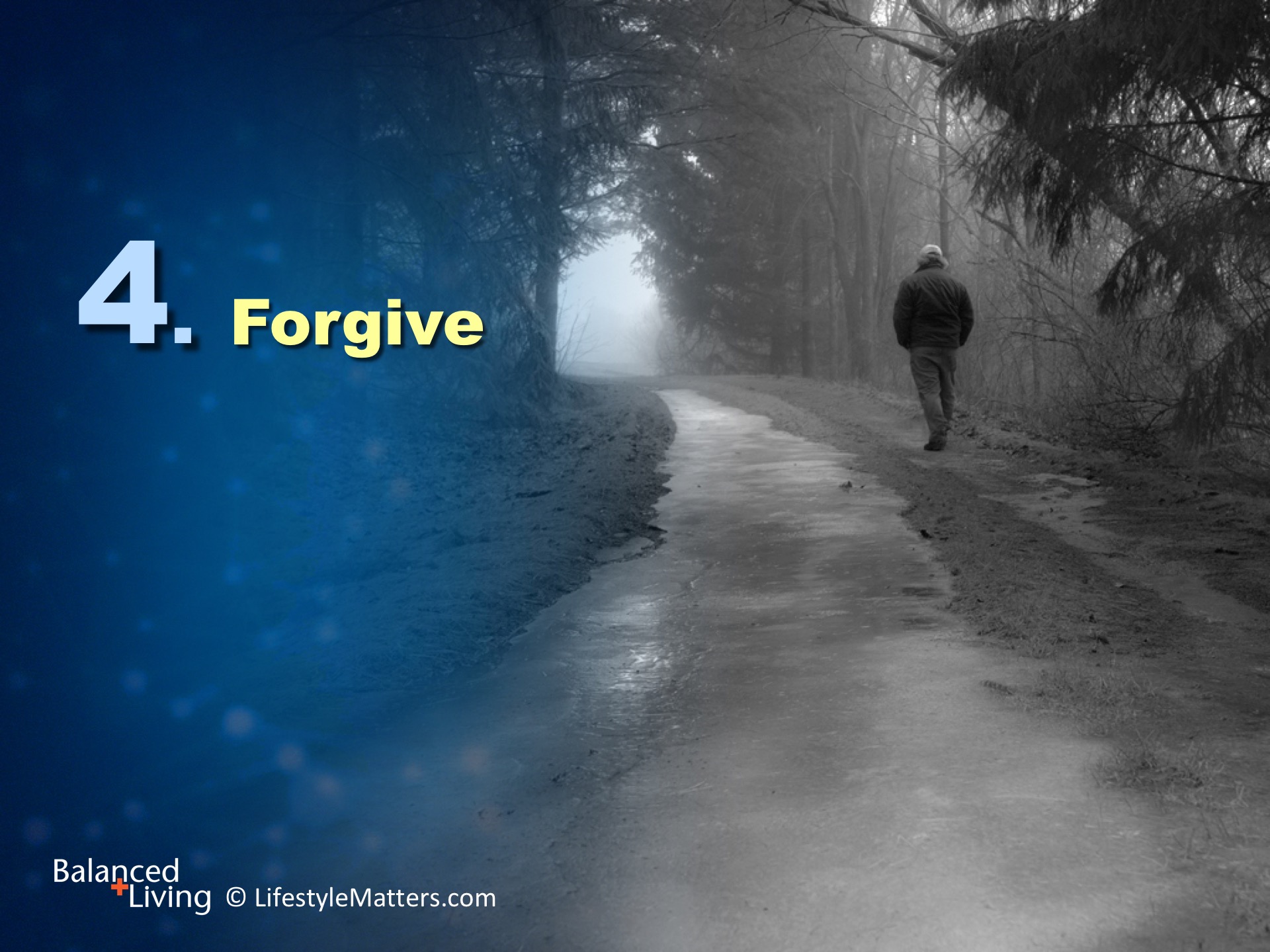 [Speaker Notes: Read slide.

Harboring anger and grudges damages heart health, raises blood pressure, and hinders mental well-being.

It damages the immune system, saps energy, and destroys peace as well as perspective.

Forgiving allows you to let the injury go, whether it is a life-changing traumatic event or the small irritations that occur on a daily basis.]
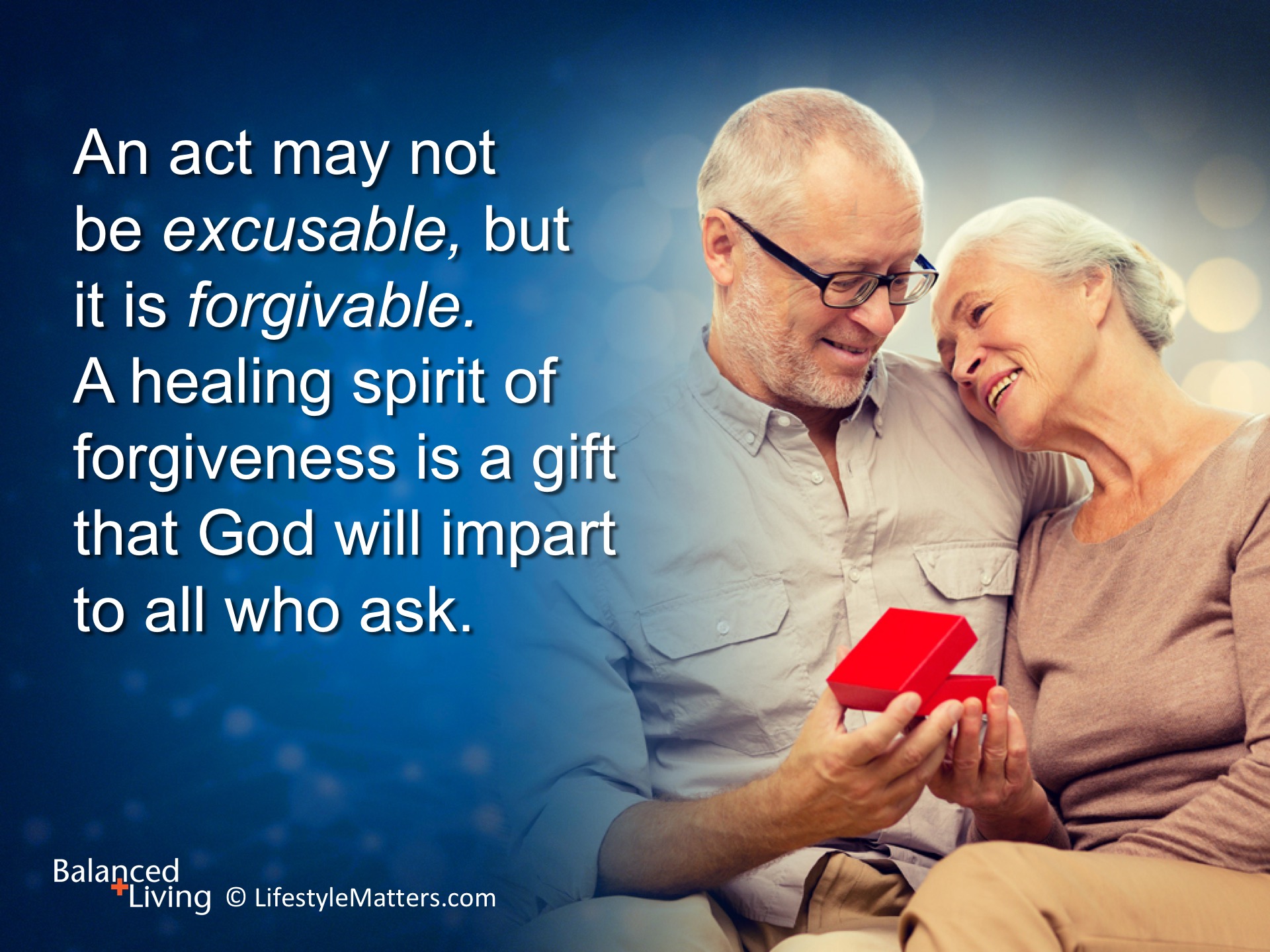 [Speaker Notes: Read slide.

Have you found that one of the toughest things to do is forgive yourself?  

Even little mistakes can create internal monologues of negative self-talk that create a cycle of discouragement and defeat.

God is “ready to forgive,” “abundant in mercy,” not willing that any should perish.”  Psalm 86:5; 1 Peter 1:3; 2 Peter 3:9. 

Because God forgives, he can give us a forgiving attitude for others as well as for ourselves.

Healing, restoration, and cleansing is the heart of the gospel of love.  

As we receive these undeserved gifts, it is easier to forgive others.]
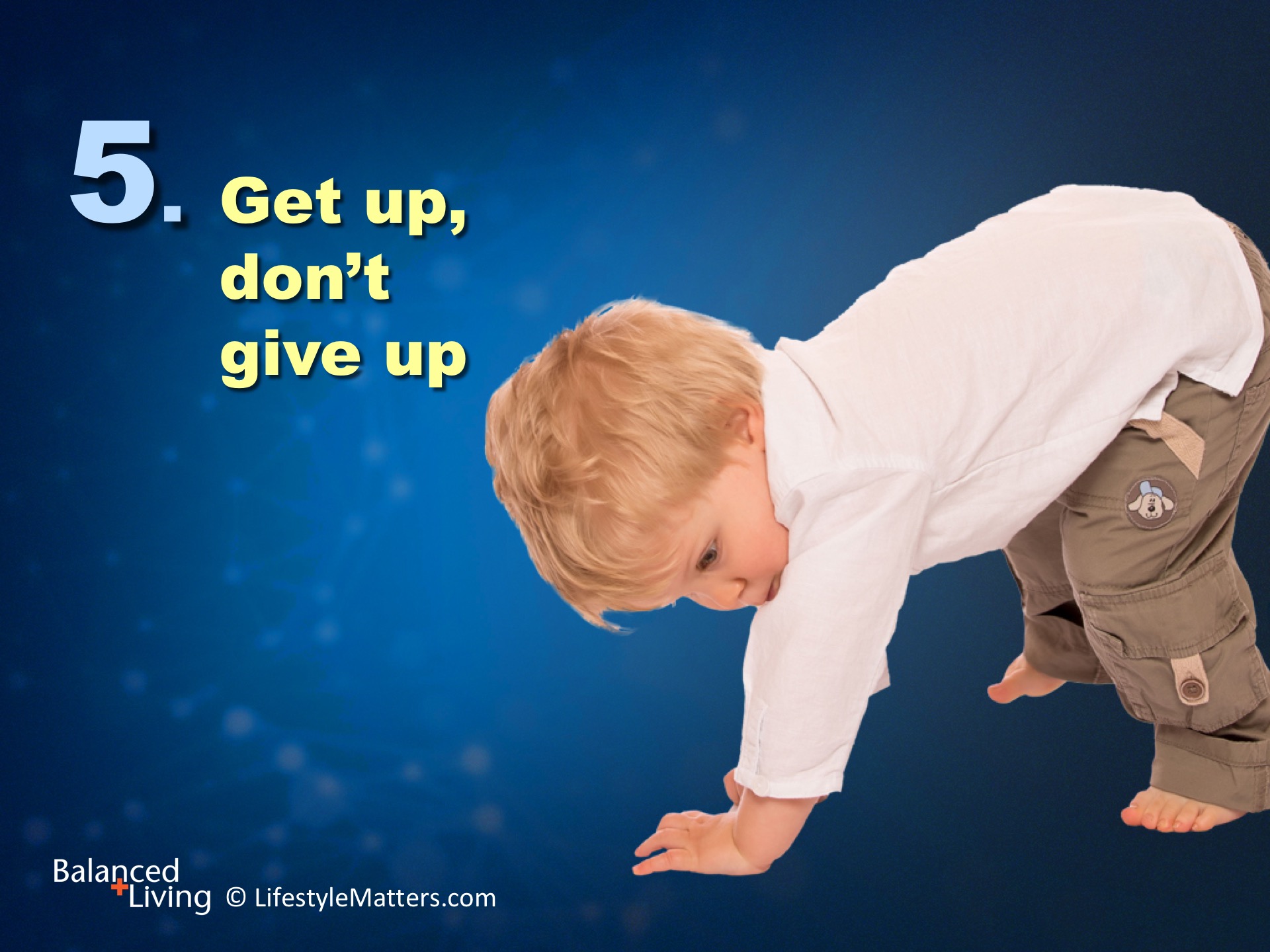 [Speaker Notes: Read slide.

Do you make mistakes?  

Mistakes are an opportunity to learn more about ourselves; gain experience; discover new resources; and gain strength.

God can turn your frustration into motivation; your mess into a miracle!]
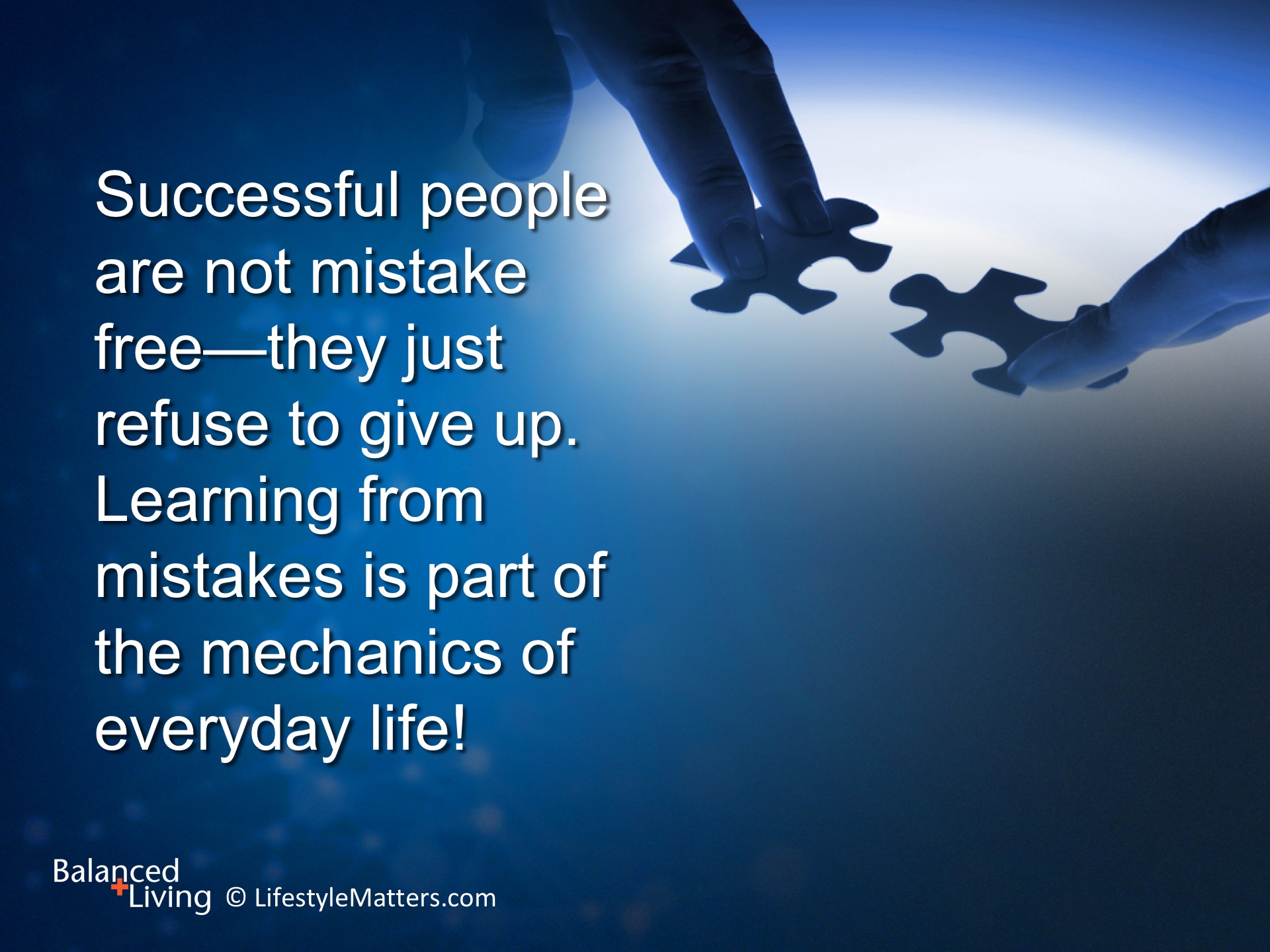 [Speaker Notes: Read slide.

Can you think of a mistake you made that taught you some valuable lessons and caused you to move forward with a new and better plan? 

Maybe at the time the situation wasn’t funny, but it may even put a smile on your face as you think about it now.

Choosing to adopt a learning mindset takes time and determination, but it will put the oil of enthusiasm into everyday life experiences!]
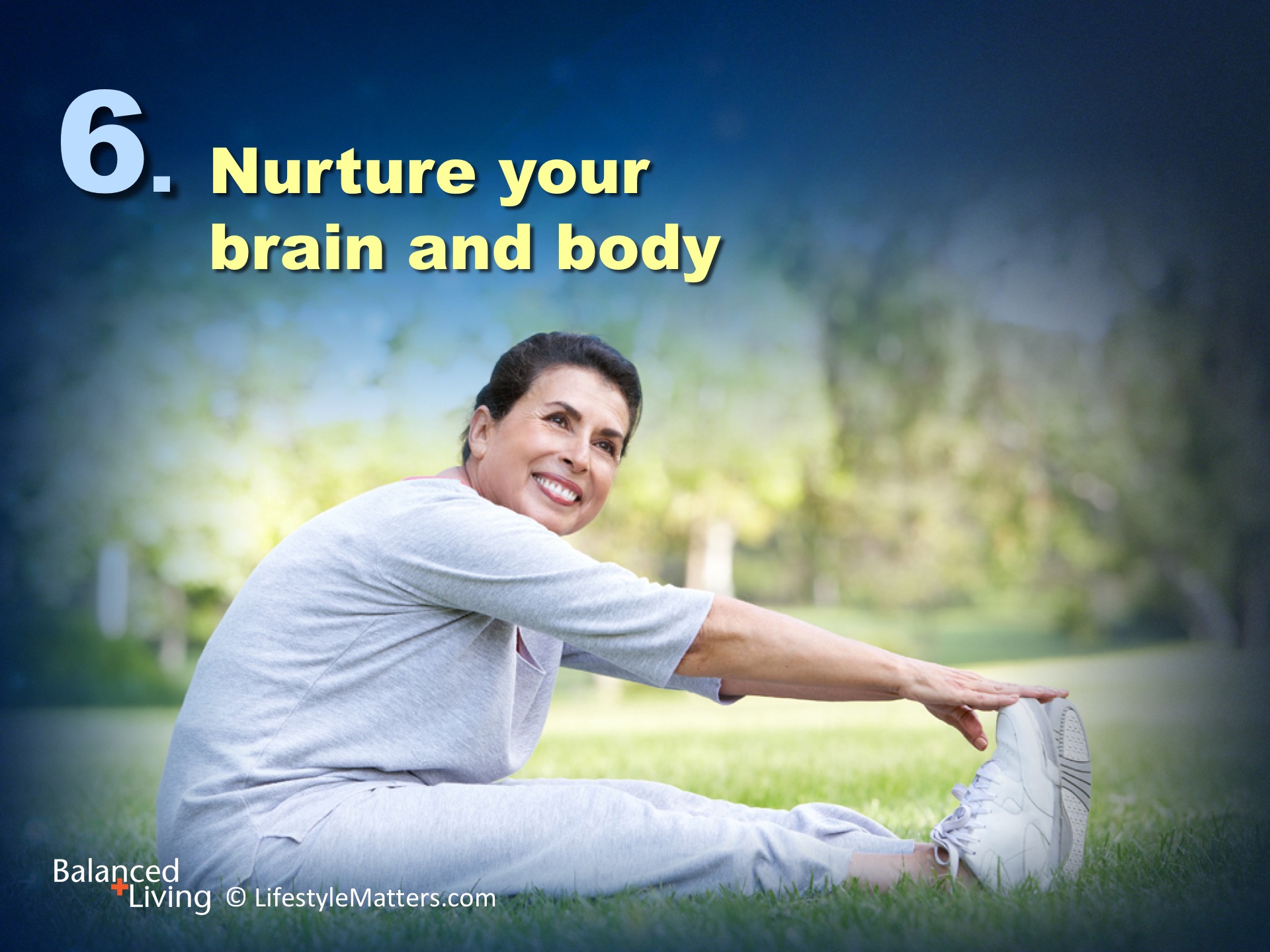 [Speaker Notes: Read slide.

What healthy habits boost brain power?  

What are you already doing that you know that improves mental and physical health?  (wait for response)

Taking time for your health is never time wasted!]
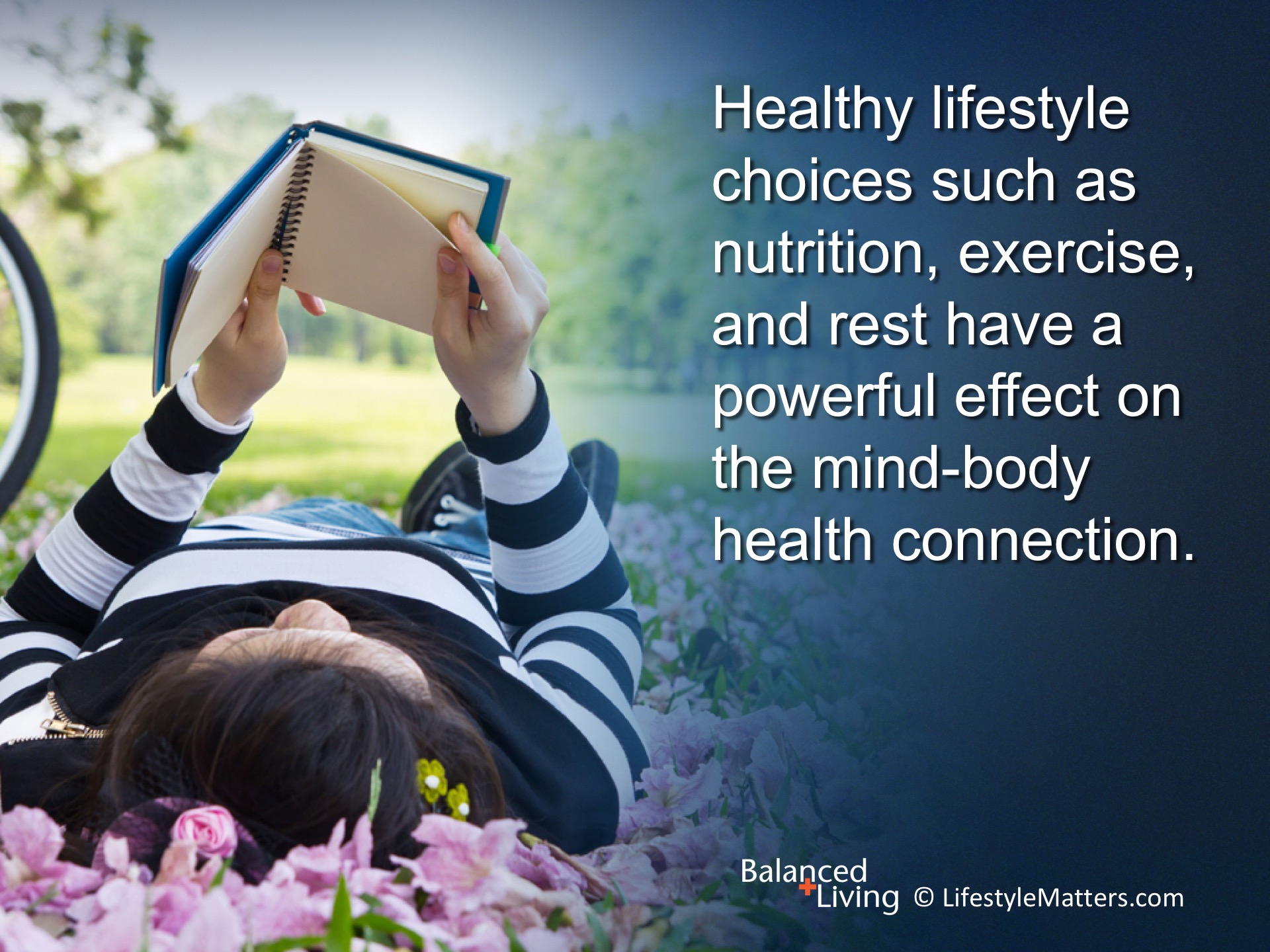 [Speaker Notes: That’s right, Read slide.

Eating whole grains, fresh fruits and vegetables, nuts, and beans has a long-term mood and brain boosting effect that no snack cake can rival! 

Drinking water instead of caffeinated and sugary beverages improves alertness naturally. Adequate rest is essential for resisting fatigue and irritability. 

And daily exercise—especially in the sunshine and fresh air, has a calming, stress-lowering effect often more powerful than antidepressants.]
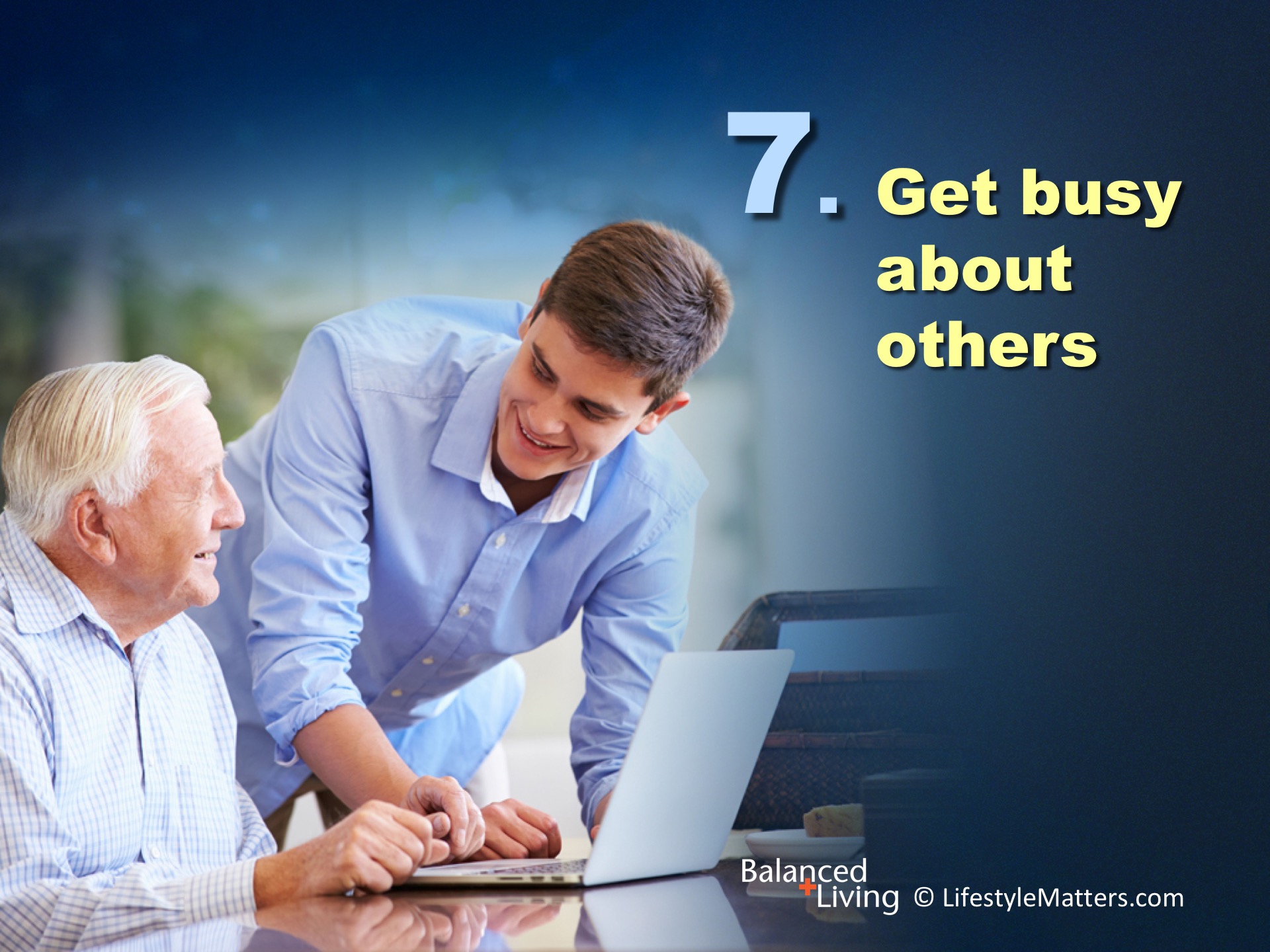 [Speaker Notes: Read slide.

Taking care of our health is a good thing—but thinking about, planning, and caring for others is one of the best ways to avoid becoming overly self-focused and ultimately—miserable!

It takes less than a minute to open a door for someone, but these little courtesies help others while boosting your own health and well-being.]
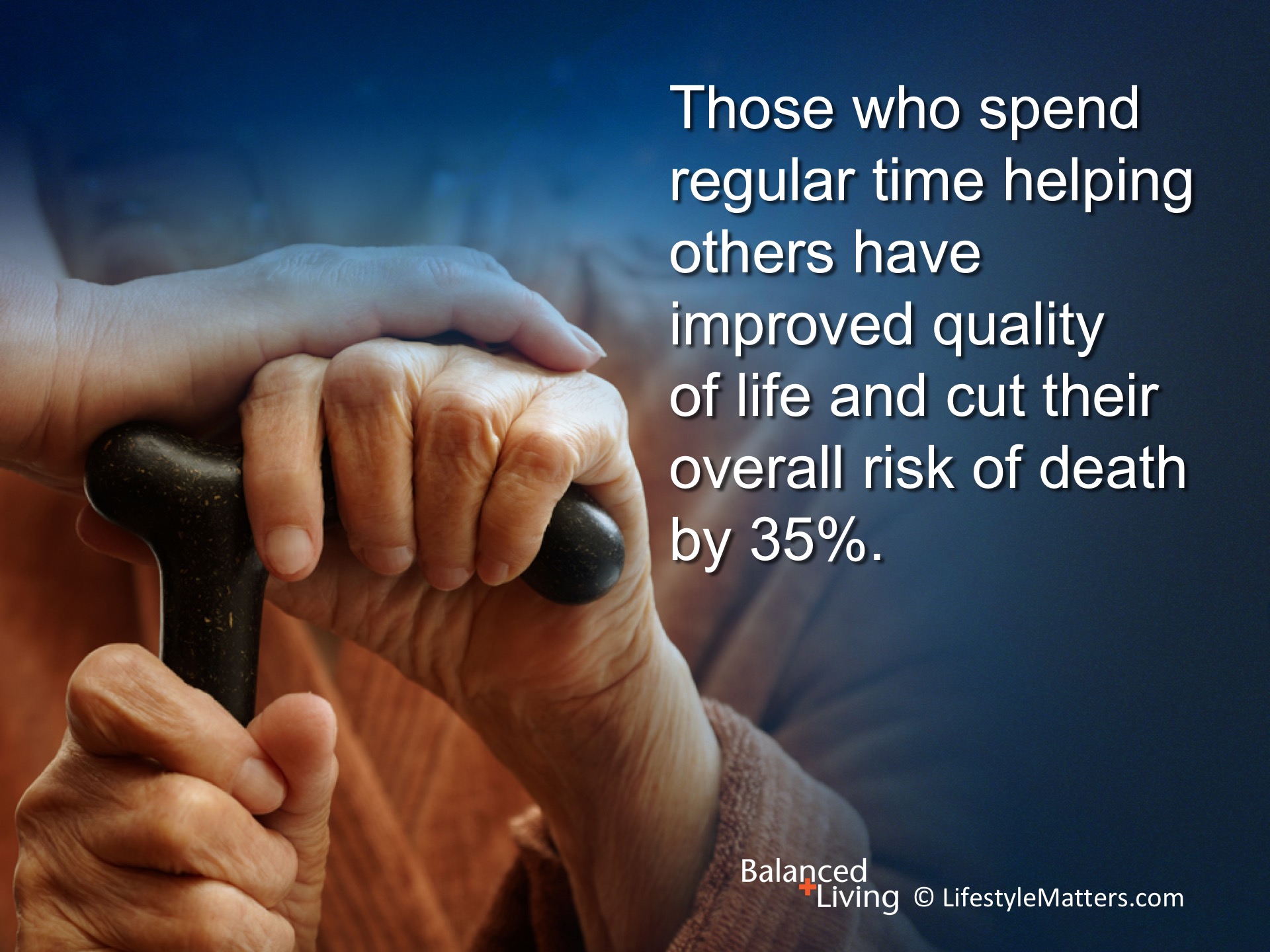 [Speaker Notes: Read slide.

On a larger scale, there are scores of church and civic organizations designed to provide opportunities to help others who are in need.

The blessings bounce back! 

Studies show that those who spend regular time helping others not only cut their overall risk of death, but also improve heart and immune health.]
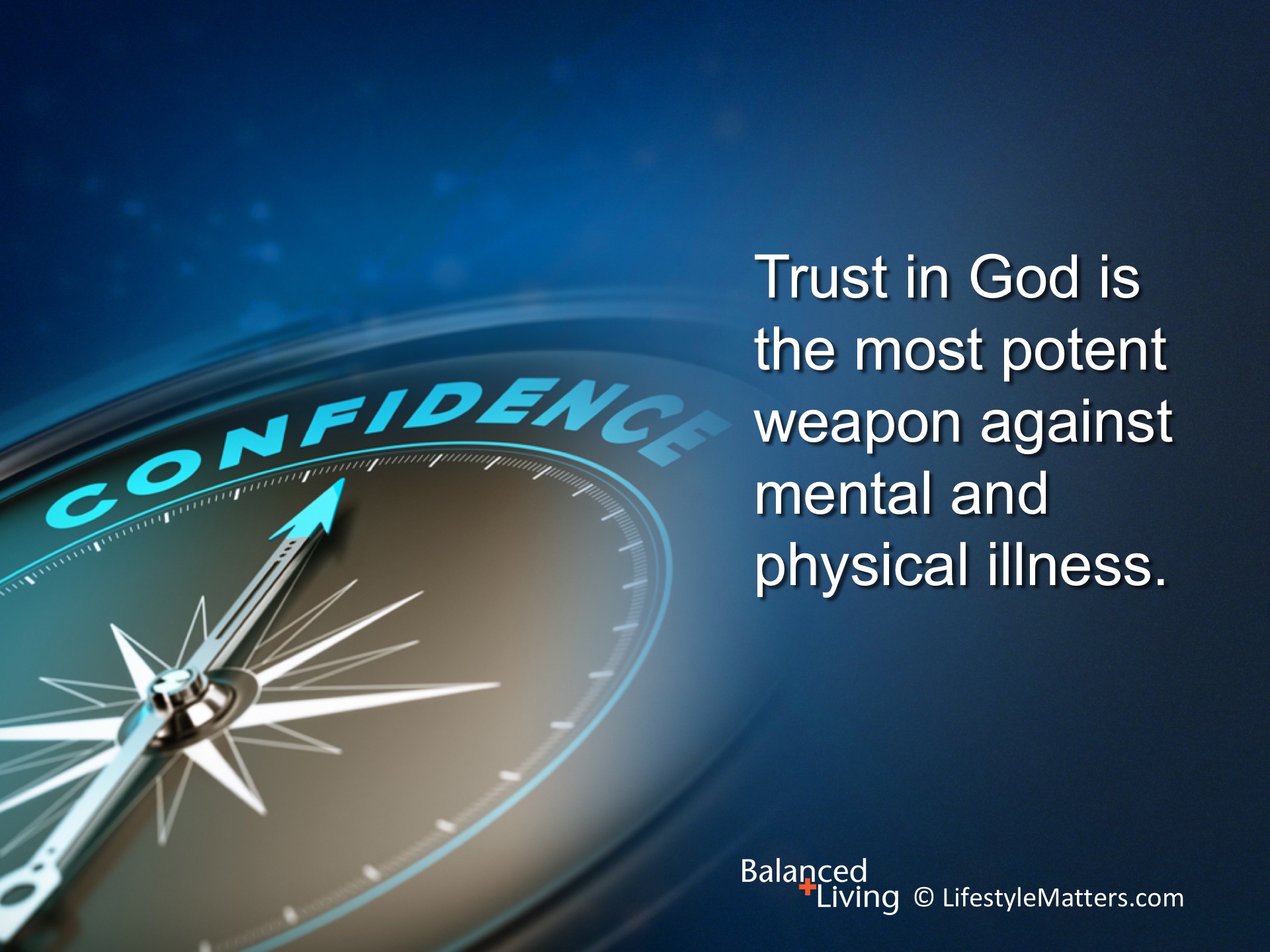 [Speaker Notes: Read slide.

Chronic anxiety and fear are the opposite of trust, and that’s no way to live. 

Do you need a spirit of hope today?  Do you need trust?  Do you need help?

God wants to fill you with “all joy and peace in believing, that you may abound in hope.” Romans 15:13 

God is a God of hope, and He has promised to fill you with hope and peace as you put your trust in Him.]
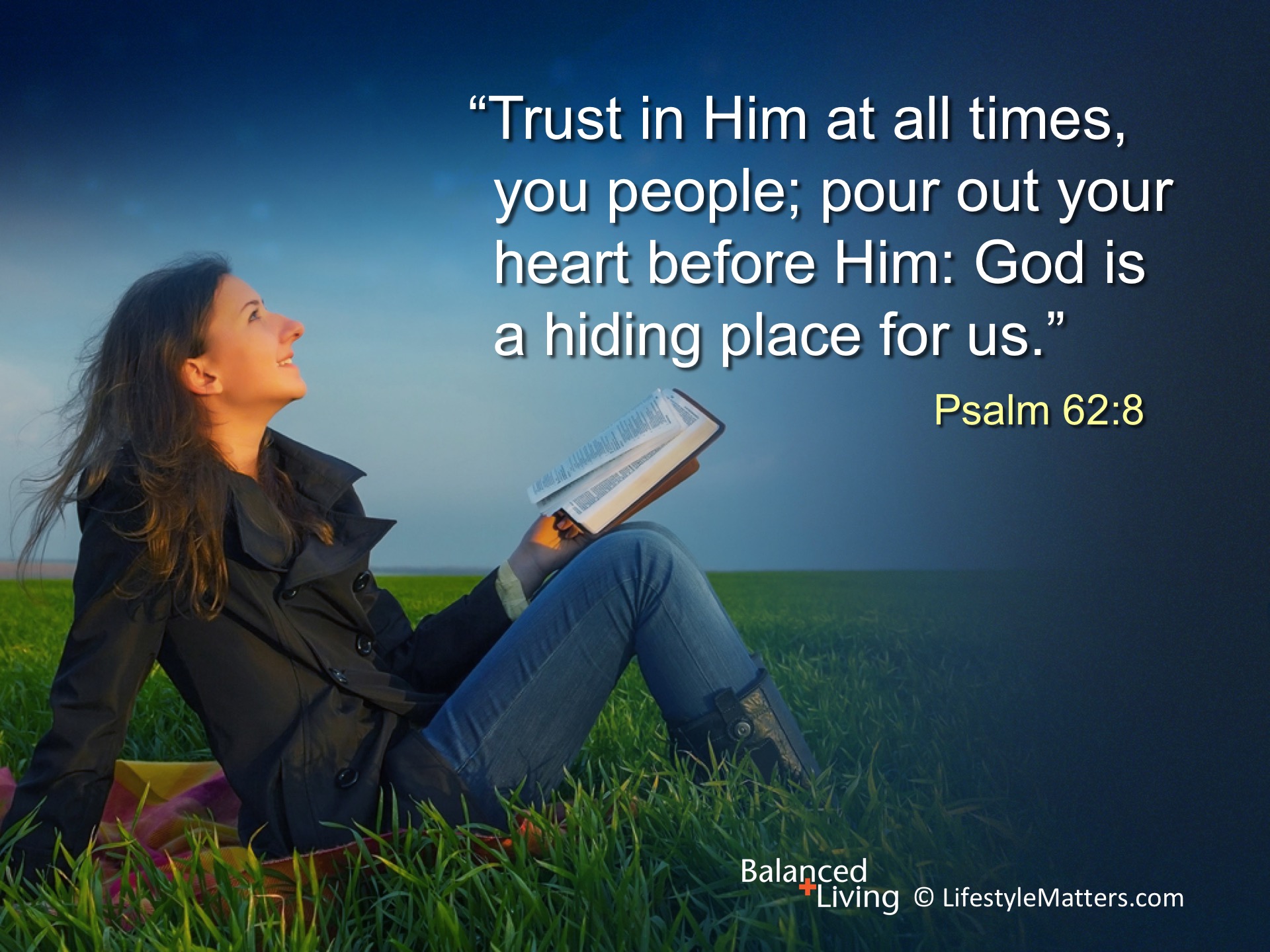 [Speaker Notes: Read slide.

What does it mean that God is a “hiding place?”  (wait for response)

When trouble comes; when you are perplexed; when you need a friend; God is there to calm your heart and deliver you.]
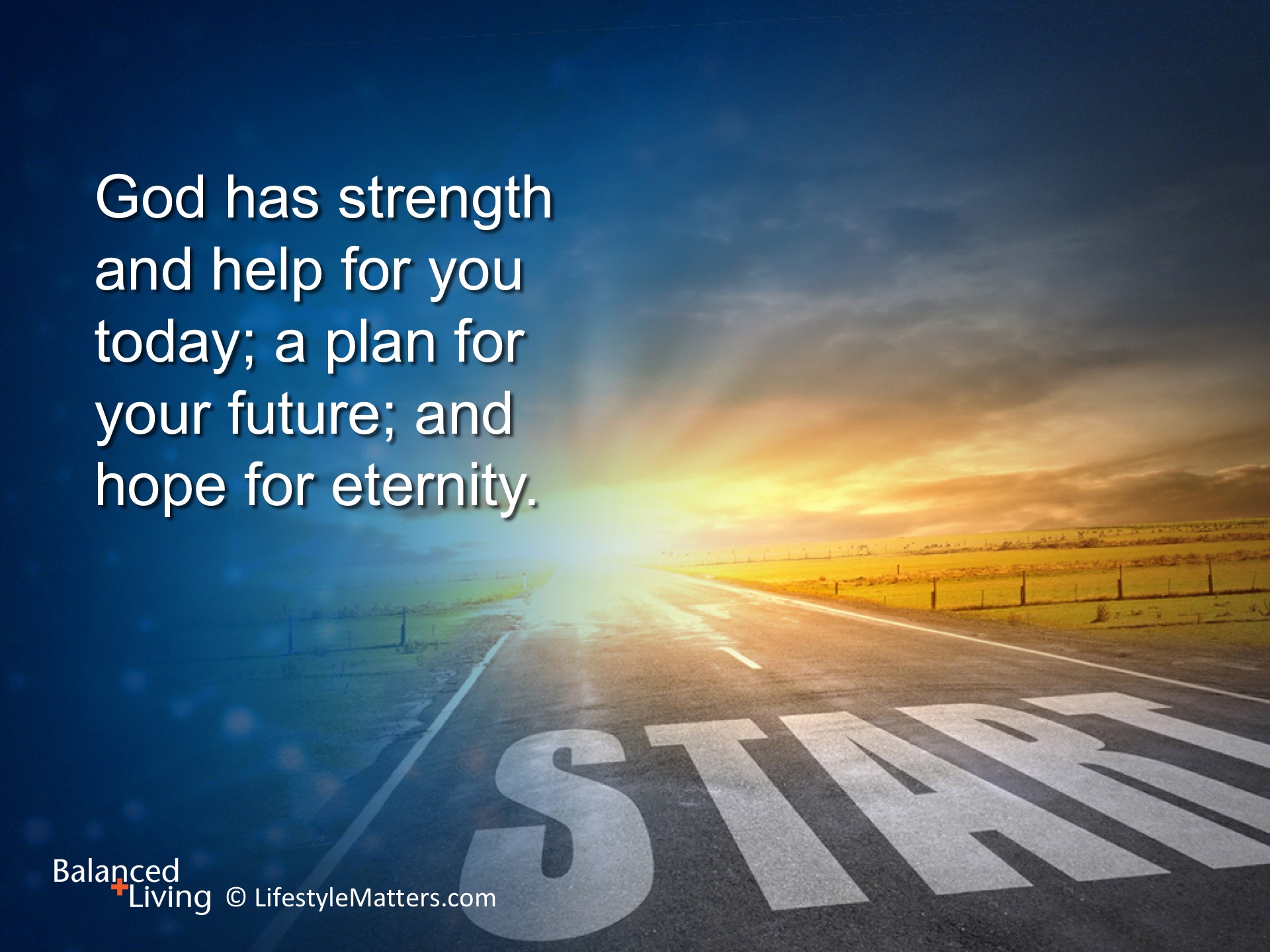 [Speaker Notes: Read slide.

It is God who created the mind-body connection.  He made you with a desire for worship, love, and creativity.  

He invites you to care for the mind and body He created.  

He invites you to come to Him for spiritual rest and power for abundant living. Will you receive His plan? 

Will you receive His offer of live in Him today?]